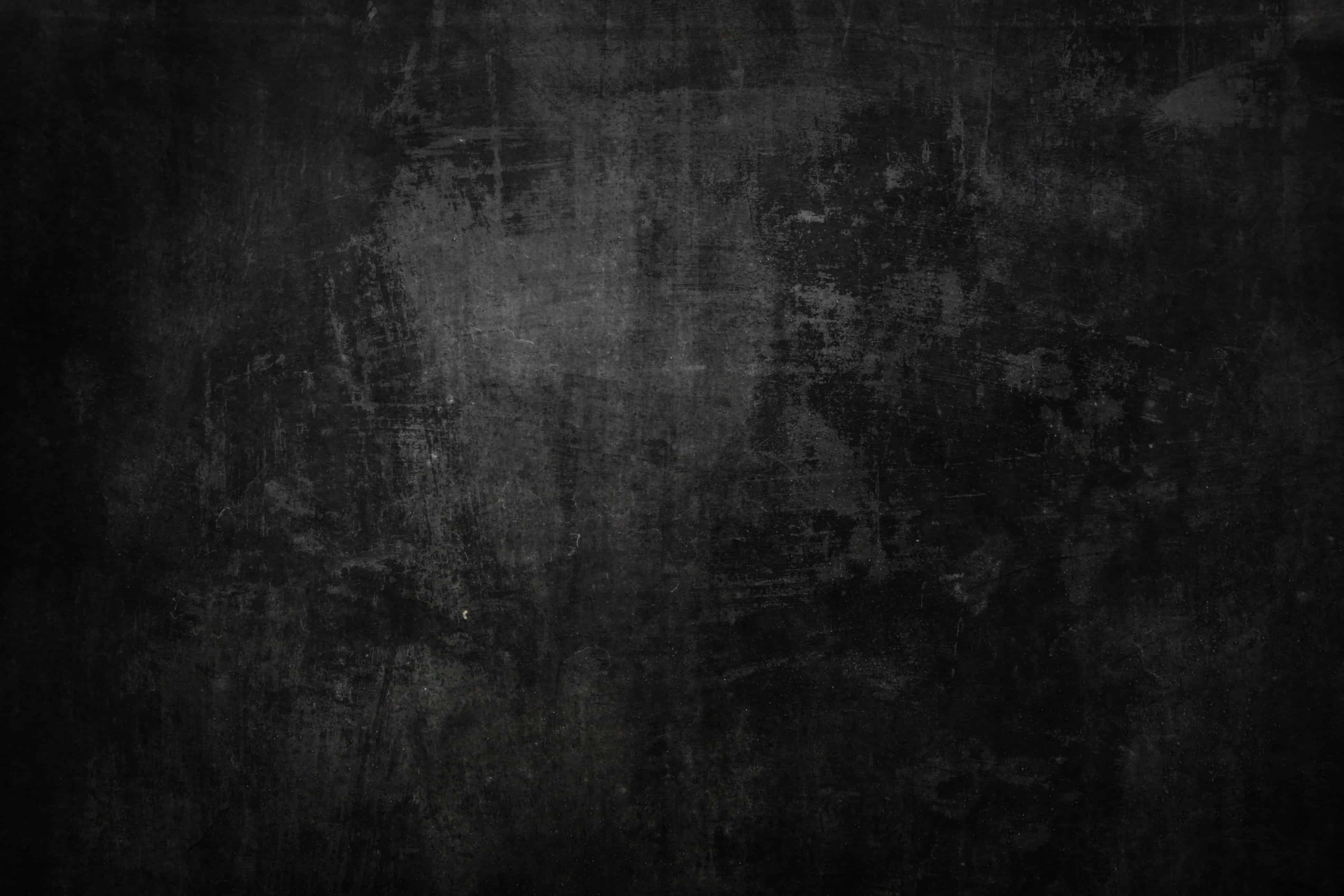 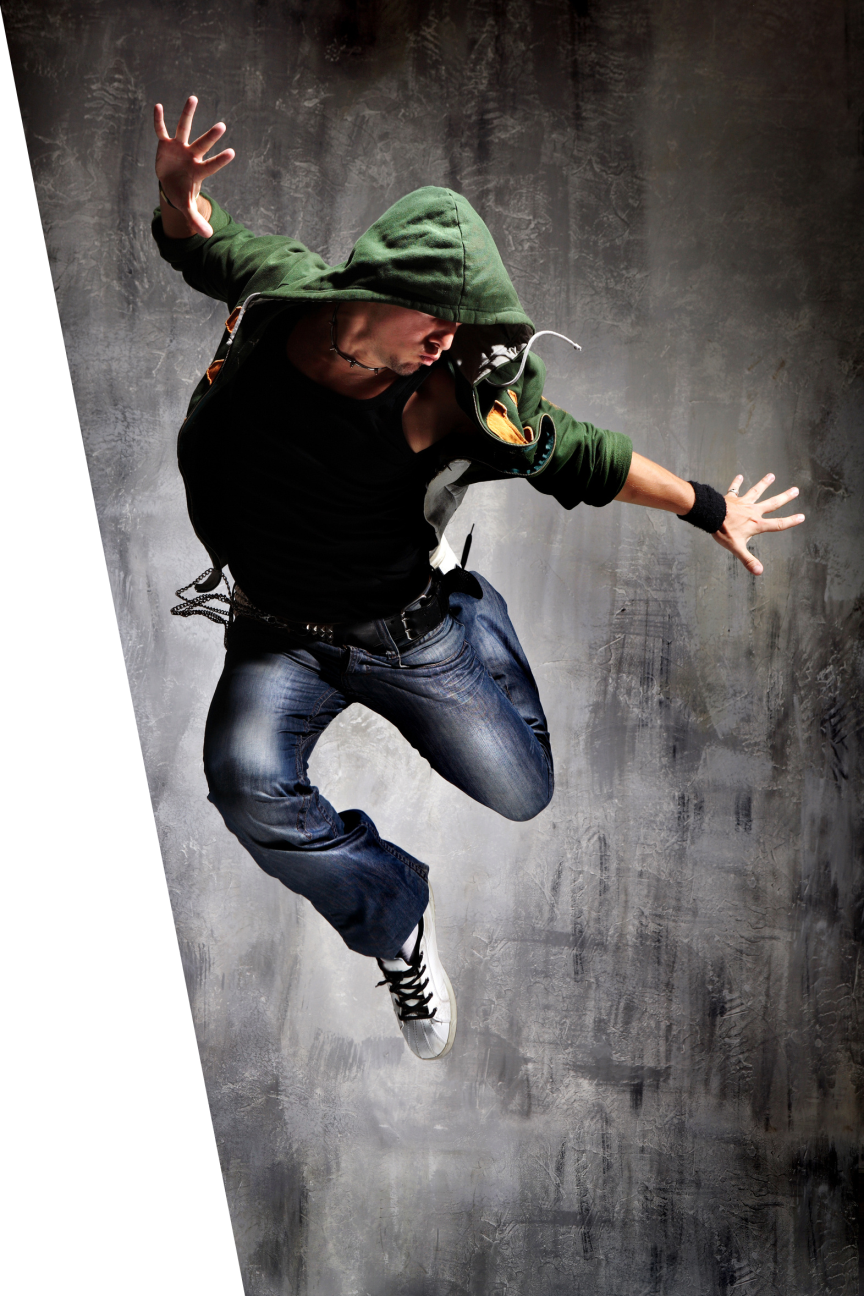 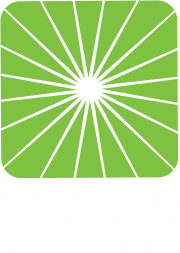 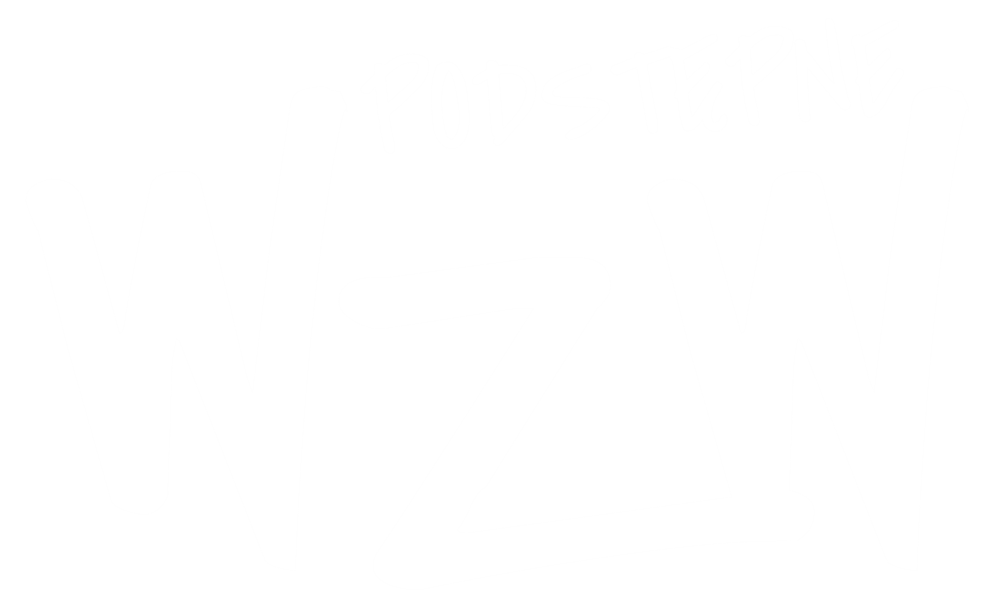 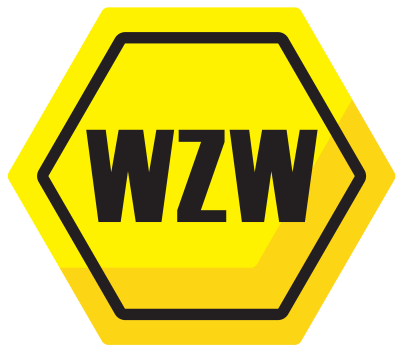 KONSPEKT DLA SZKÓŁ
Konsultacja medyczna: dr Barbara Baka-Ćwierz oraz dr hab. med. Jerzy Jaroszewicz
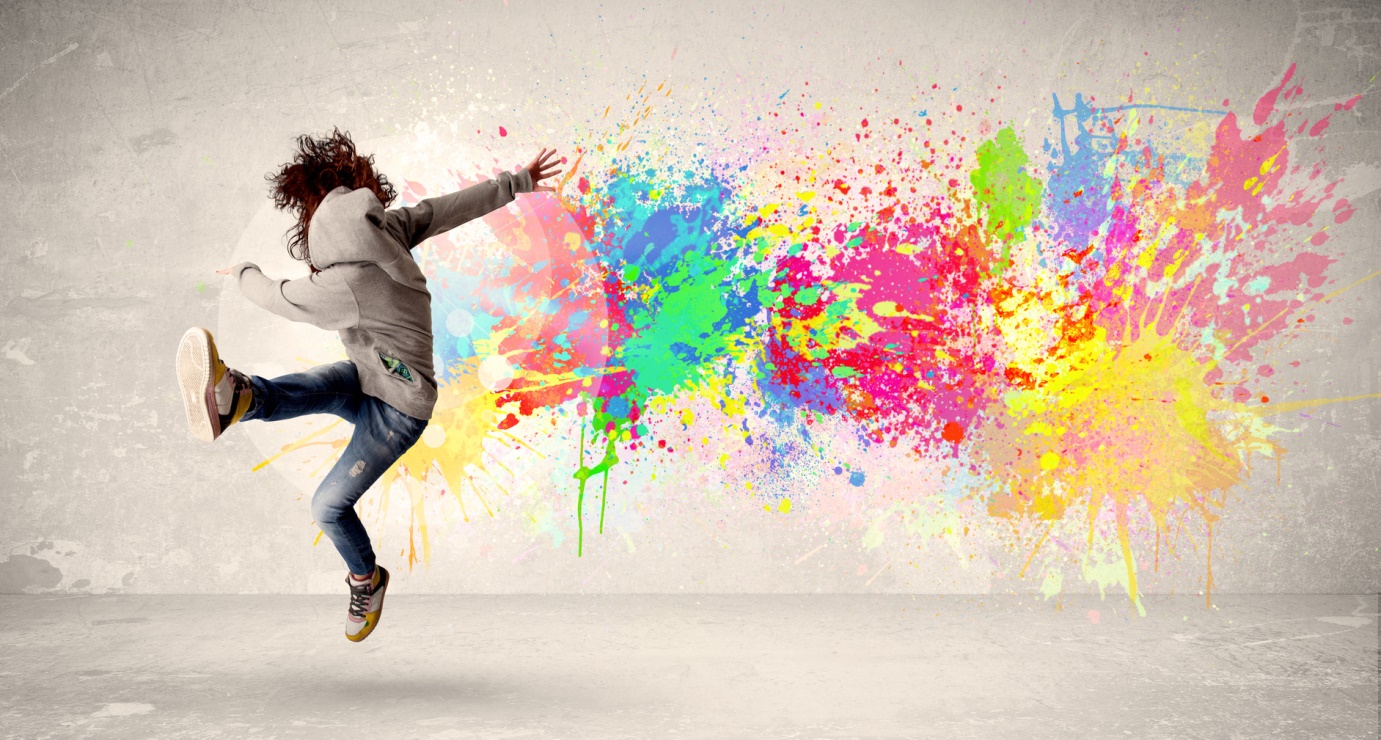 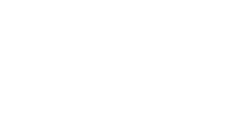 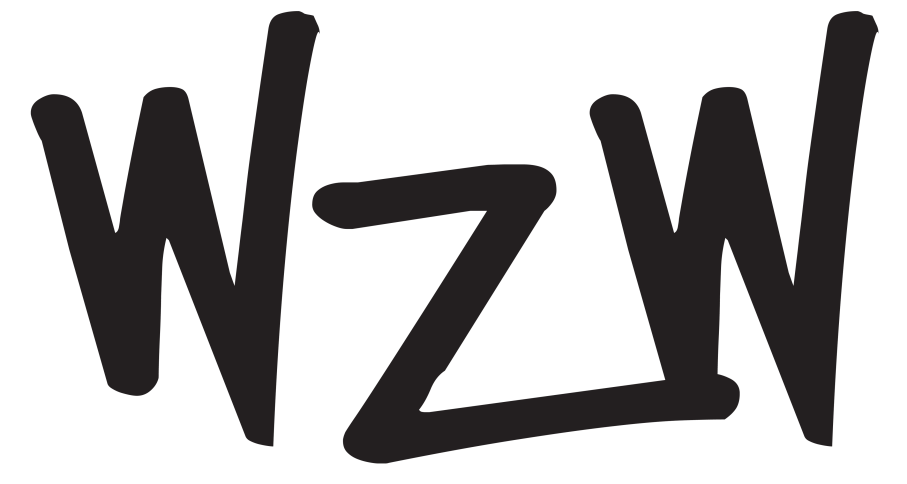 co to jest?
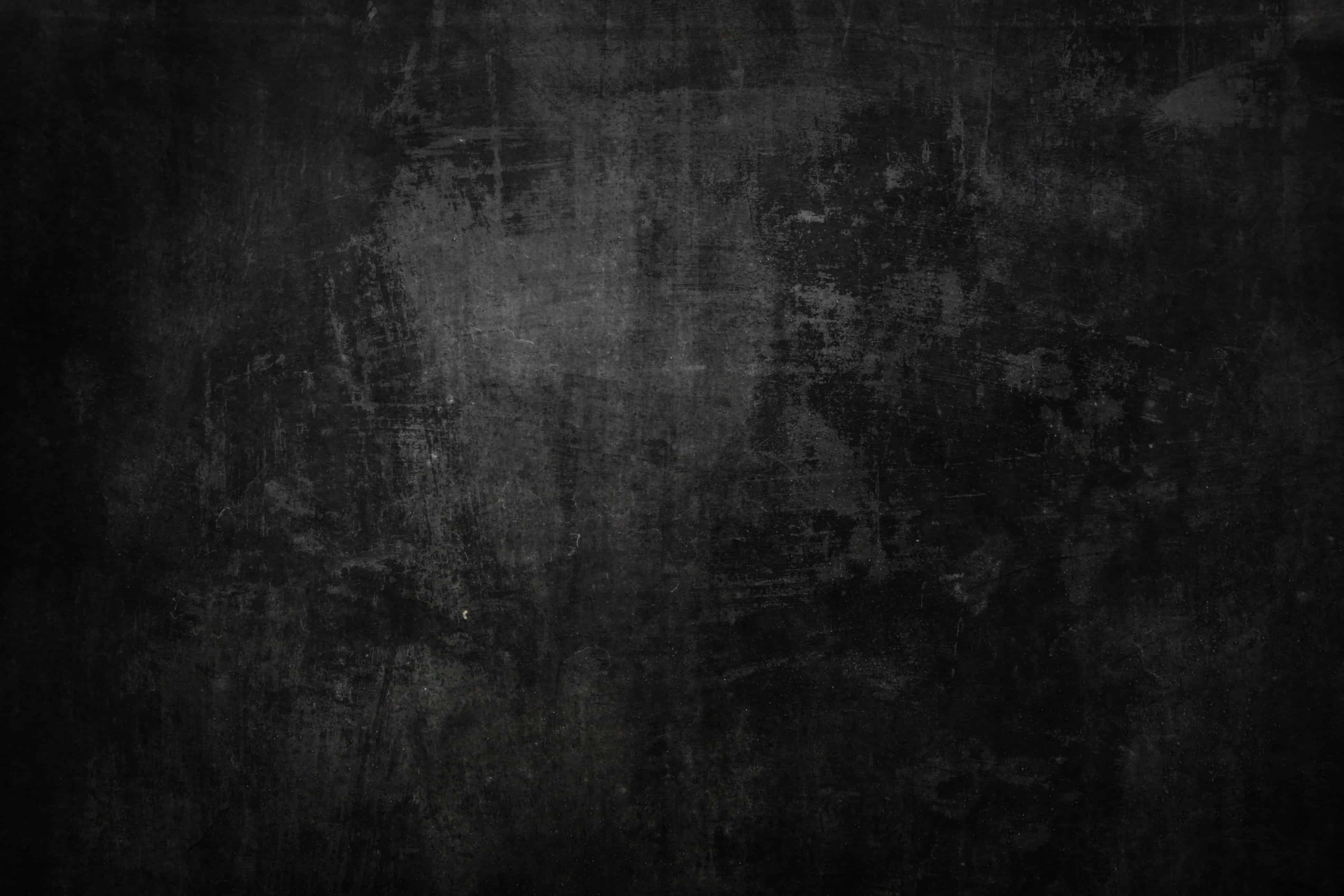 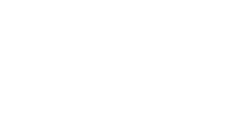 !
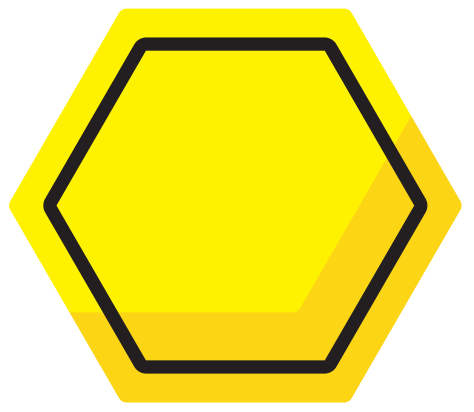 Wirusowe Zapalenie Wątroby (WZW) 
to bardzo groźna i jedna z najczęstszych 
chorób zakaźnych na świecie.
Wirusy zapalenia wątroby typu B i C mają wiele cech wspólnych - przewlekła forma zakażenia każdym z nich może prowadzić do rozwoju ciężkich chorób wątroby, w tym jej marskości oraz nowotworu, a te w konsekwencji mogą spowodować nawet śmierć chorego.
Ma zasięg globalny. Wywołana jest zakażeniem wirusowym – czynnikami sprawczymi  są wirusy HAV, HBV, HCV. Wirus HAV  wywołuje zapalenie wątroby tylko w formie ostrej ( WZW typu A ), HBV i HCV   zarówno postaci ostrej jak i przewlekłej ( WZW typu B, WZW typu C ) .
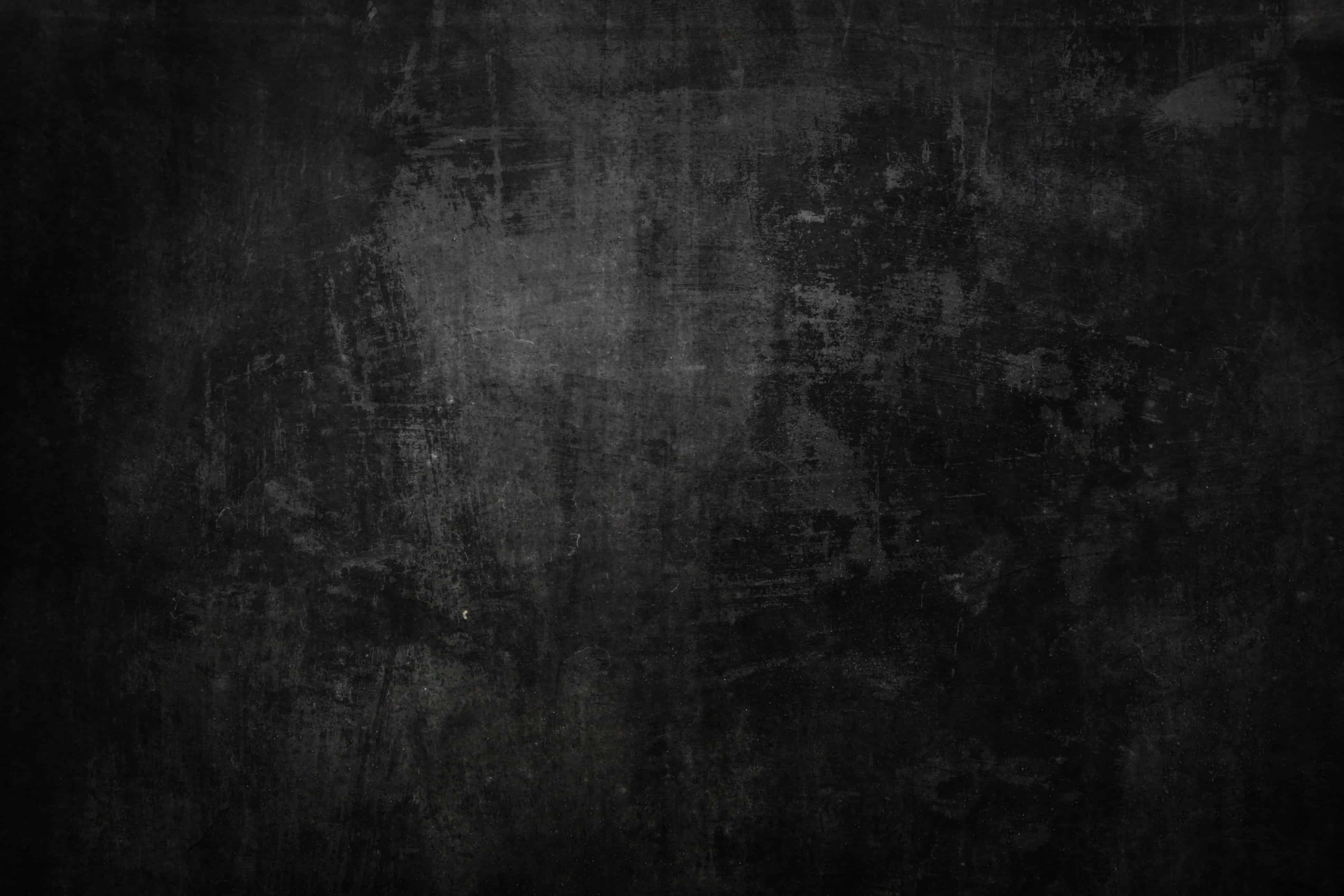 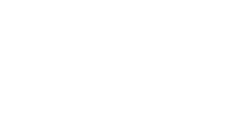 Ważne informacje
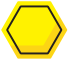 Wirusowe zapalenie wątroby typu A nazywane jest „chorobą brudnych rąk”

Wirus przenosi się drogą pokarmową lub poprzez kontakty seksualne 
( zwłaszcza homoseksualne ) z zakażoną osobą .

Skuteczną formą profilaktyki jest utrzymywanie wysokiego standardu higieny oraz szczepienia ochronne.

Wirus zapalenia wątroby typu B przenosi się przez krew oraz płyny ustrojowe.

Nazywany „cichą chorobą”, gdyż może nie dawać żadnych objawów.

Zakażeniu ulec może każdy, kto nie został skutecznie zaszczepiony.

Wirus zapalenia wątroby typu C przenosi się drogą krwiopochodną.

Choroba rozwija się podstępnie, nie dając charakterystycznych objawów. 
Nie leczona ujawnia się zwykle po wielu latach, w okresie marskości wątroby.
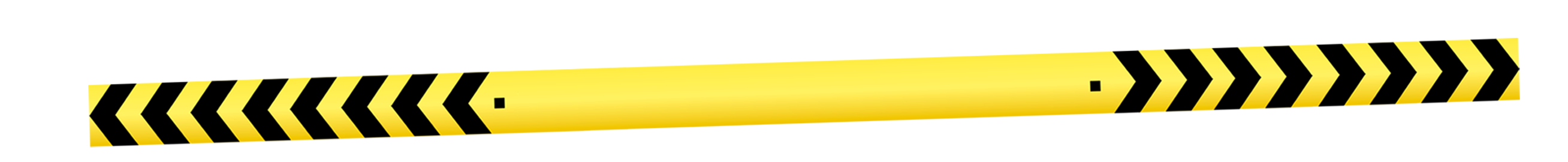 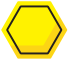 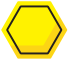 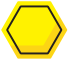 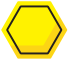 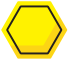 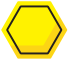 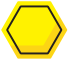 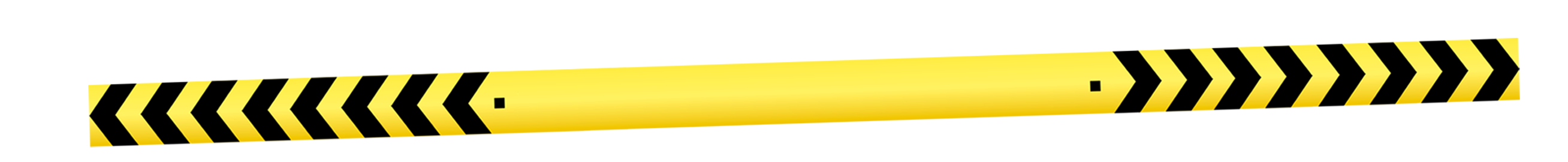 PODSTĘPNE WZW     PODSTĘPNE WZW
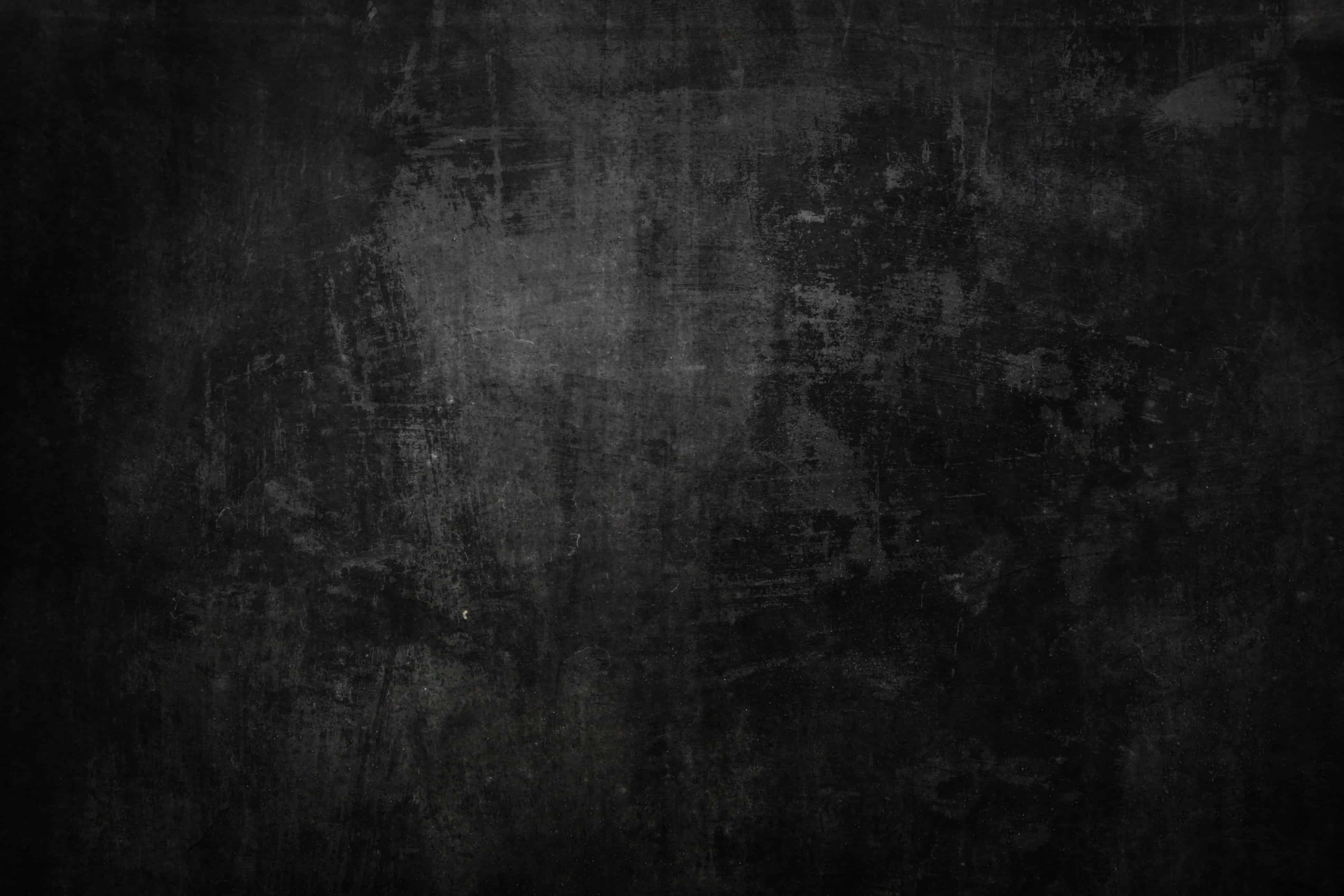 Parę słów o wątrobie
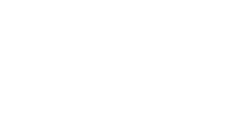 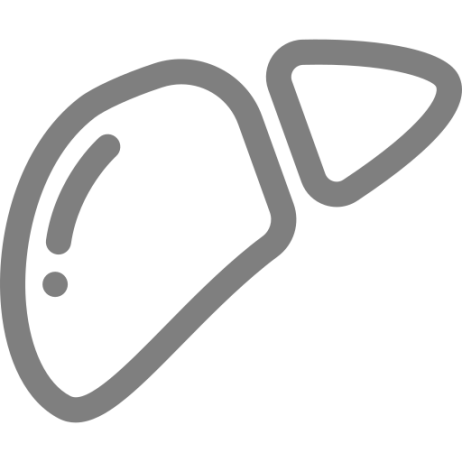 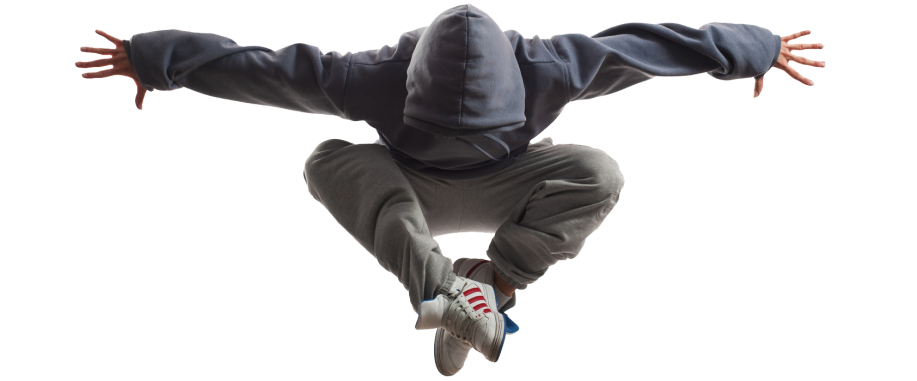 i
Wątroba jest największym organem człowieka 
- waży ok. 1,5 kg. To ona jest odpowiedzialna za
kontrolowanie około 500 procesów chemicznych 
i więcej niż 5 000 funkcji życiowych.
Niektóre funkcje wątroby:
1
Produkcja żółci niezbędnej 
w procesach trawienia
i wchłaniania.
Udział w procesach biotransformacji - degradacji 
i detoksykacji wielu związków 
(np. alkoholu),
Regulacja produkcji cholesterolu, 
który jest m. in. składnikiem ścian komórkowych oraz określonych hormonów.
6
4
2
Regulacja gospodarki węglowodanowej.
Udział w zamianie cukrów 
i białek na tłuszcze oraz spalaniu kwasów tłuszczowych.
Magazynowanie różnych składników takich jak glikogen, tłuszcze, węglowodany, białka, witaminy 
(A, D, B9, B12) a także żelazo.
5
7
Udział w procesach syntezy 
(enzymów, hormonów, białek, 
w tym czynników krzepnięcia itd.).
3
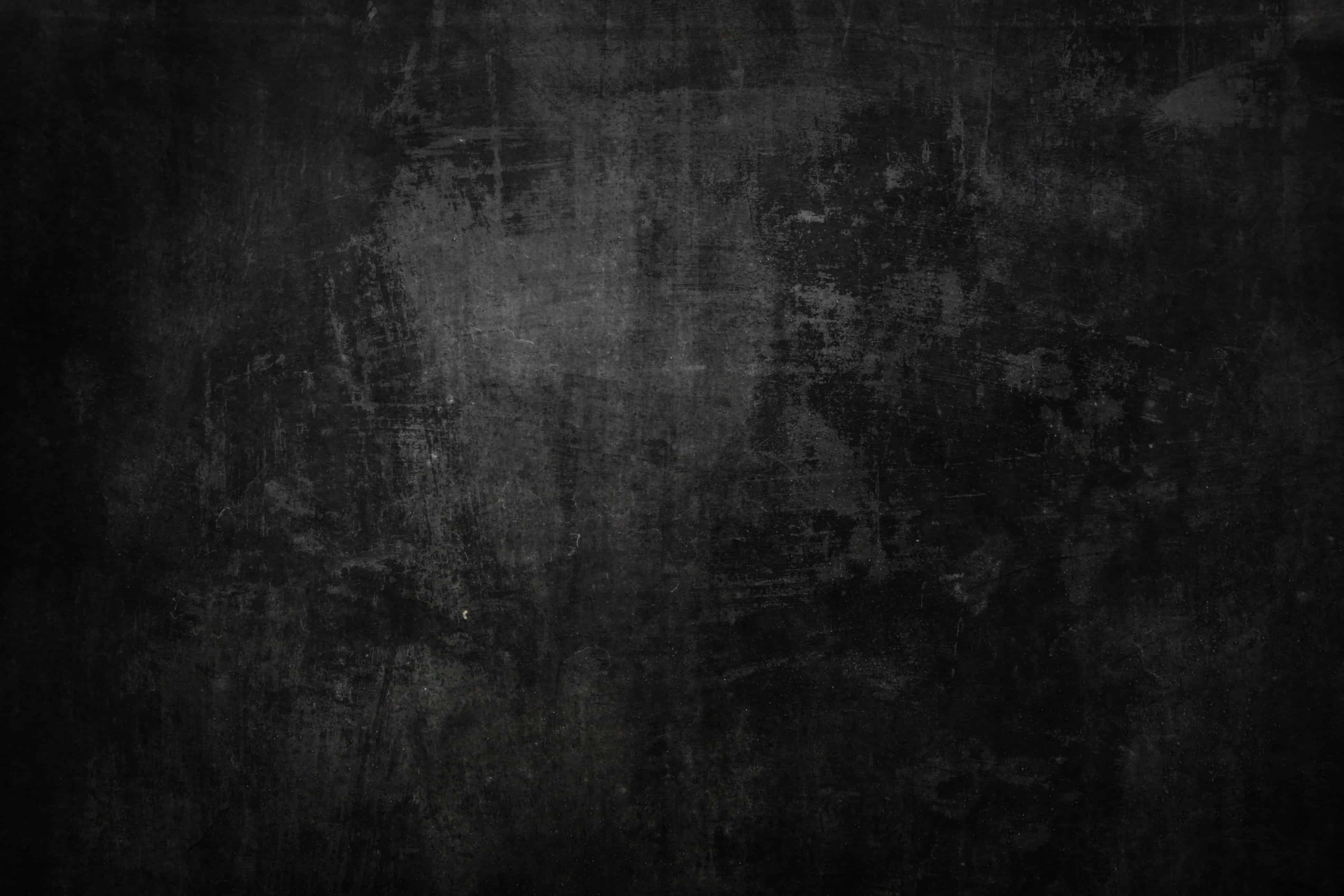 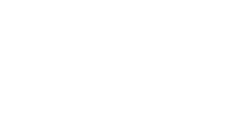 WZW typu A, B i C w liczbach
Rocznie notuje się na świecie od 1,2 do 1,4 mln przypadków WZW A, ale przypuszcza się, że choroba występuje 3-10 razy częściej.

Cechy przebytego zakażenia HBV stwierdza się u ponad 2 mld ludzi na całym świecie.

Około 300 milionów osób choruje na przewlekłe WZW typu B.

W Polsce wirusem HBV zakażonych 
jest ok. 600 tys. osób.
HCV to problem dotyczący około 
2-3% populacji świata. 

Według szacunkowych danych Światowej Organizacji Zdrowia (WHO) liczba 
zakażonych na świecie oceniana jest na ponad 70 milionów. 

W Polsce wirusem HCV zakażonych
 jest około 150 tys. osób, z czego dotąd zdiagnozowano około 20%.
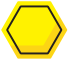 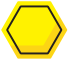 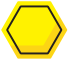 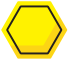 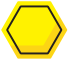 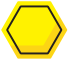 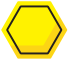 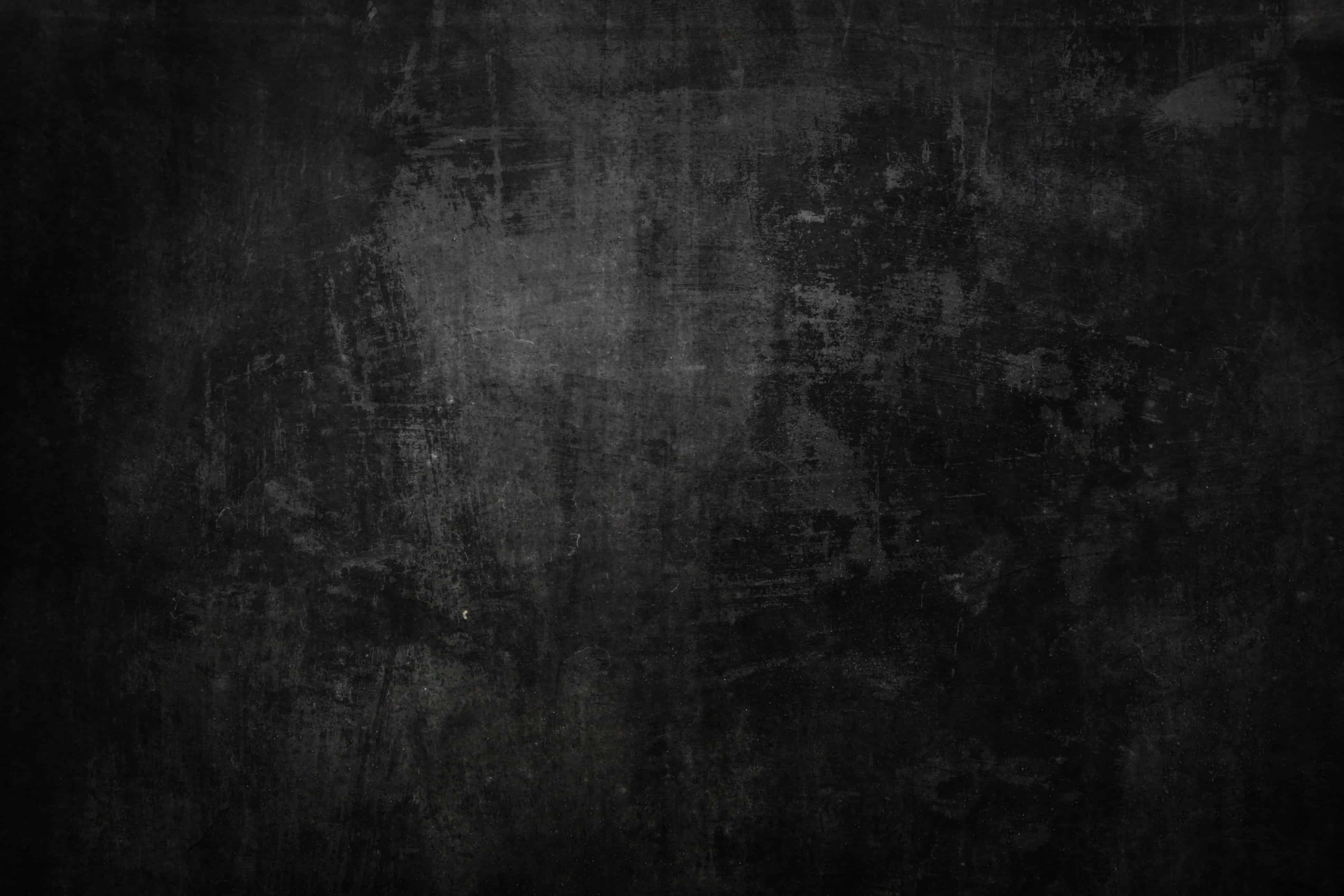 Drogi zakażenia HAV
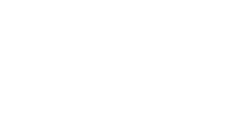 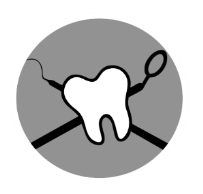 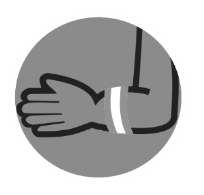 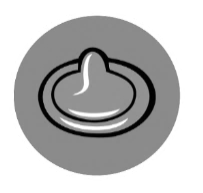 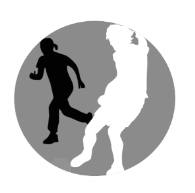 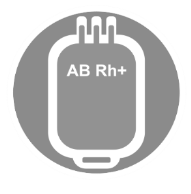 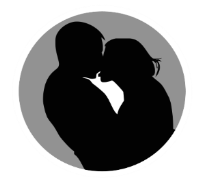 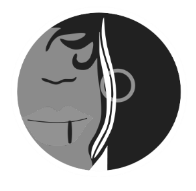 Do zakażenia może dojść przez:
spożycie skażonego pożywienia (np. nie umytych owoców, surowych ostryg, owoców morza) i skażonej wody (np. kostki lodu  z wody nieznanego pochodzenia,  woda z kranu).
Jedynym rezerwuarem zakażeń wirusem HAV jest człowiek. 
Wirus przenoszony jest najczęściej drogą pokarmową, ale możliwe jest również zakażenie podczas kontaktu seksualnego (zwłaszcza homoseksualnego).
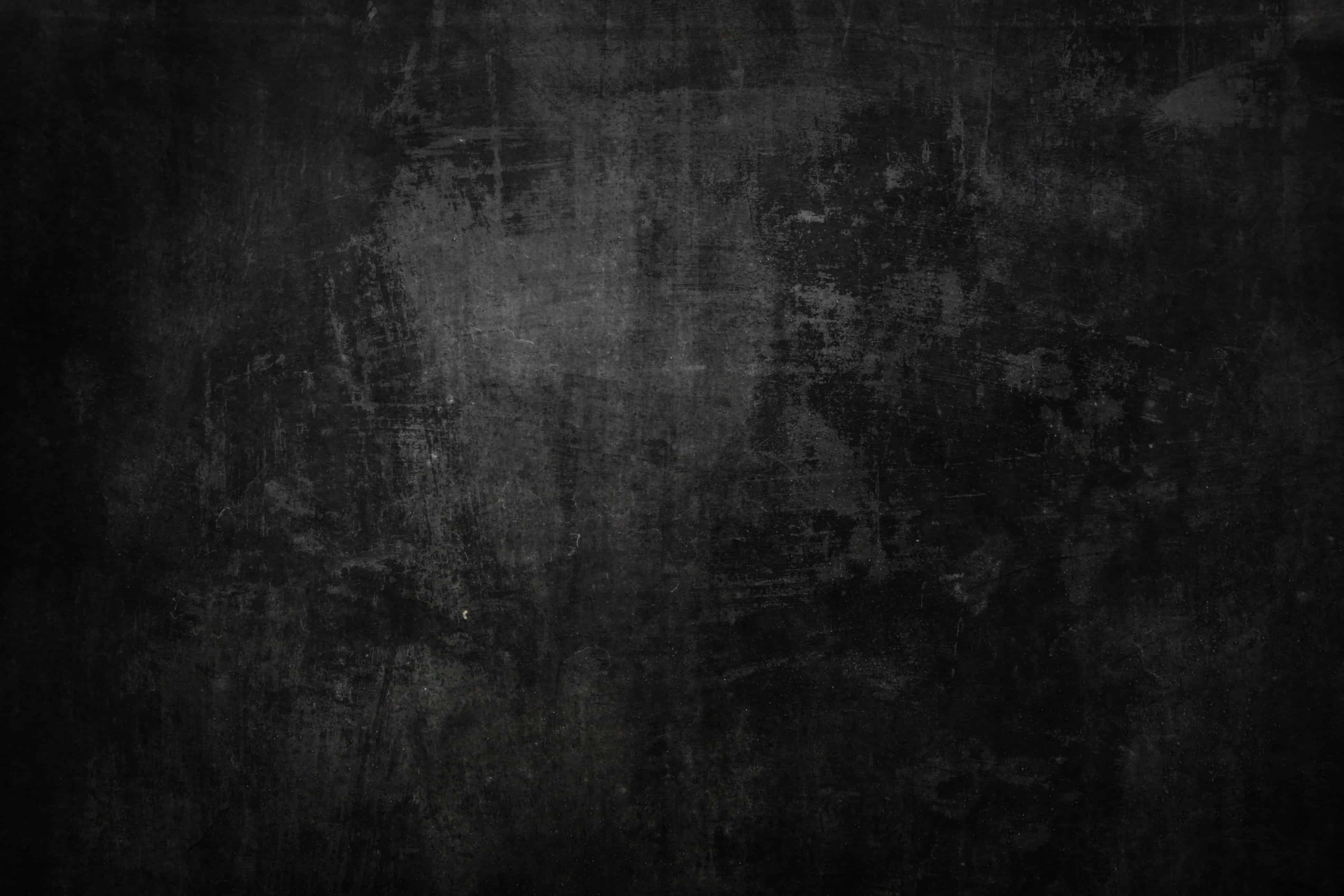 Drogi zakażenia HAV
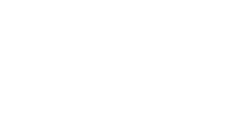 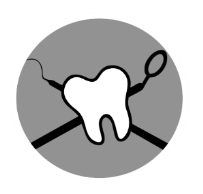 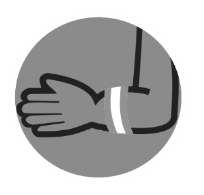 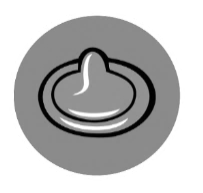 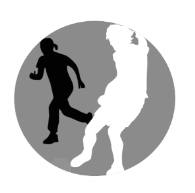 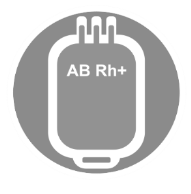 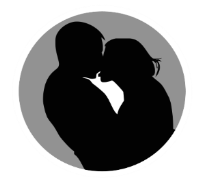 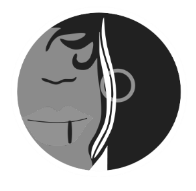 Narażeni na zakażenie wirusem typu A są także:
- Podróżujący do krajów o wysokiej zapadalności na WZW A
      - Dzieci przedszkolne i szkolne
      - Osoby z przewlekłymi chorobami wątroby zwłaszcza WZW B i C
      - Osoby pracujące przy produkcji i dystrybucji żywności
      - Personel medyczny
      - Osoby skoszarowane–wojsko, policja
Ważnym jest, że wydalanie wirusa z organizmu osoby zakażonej, znacznie poprzedza wystąpienie pierwszych objawów choroby, co utrudnia ograniczanie zachorowań w danej populacji (np. zakałady pracy, szkoły, przedszkola itp.)
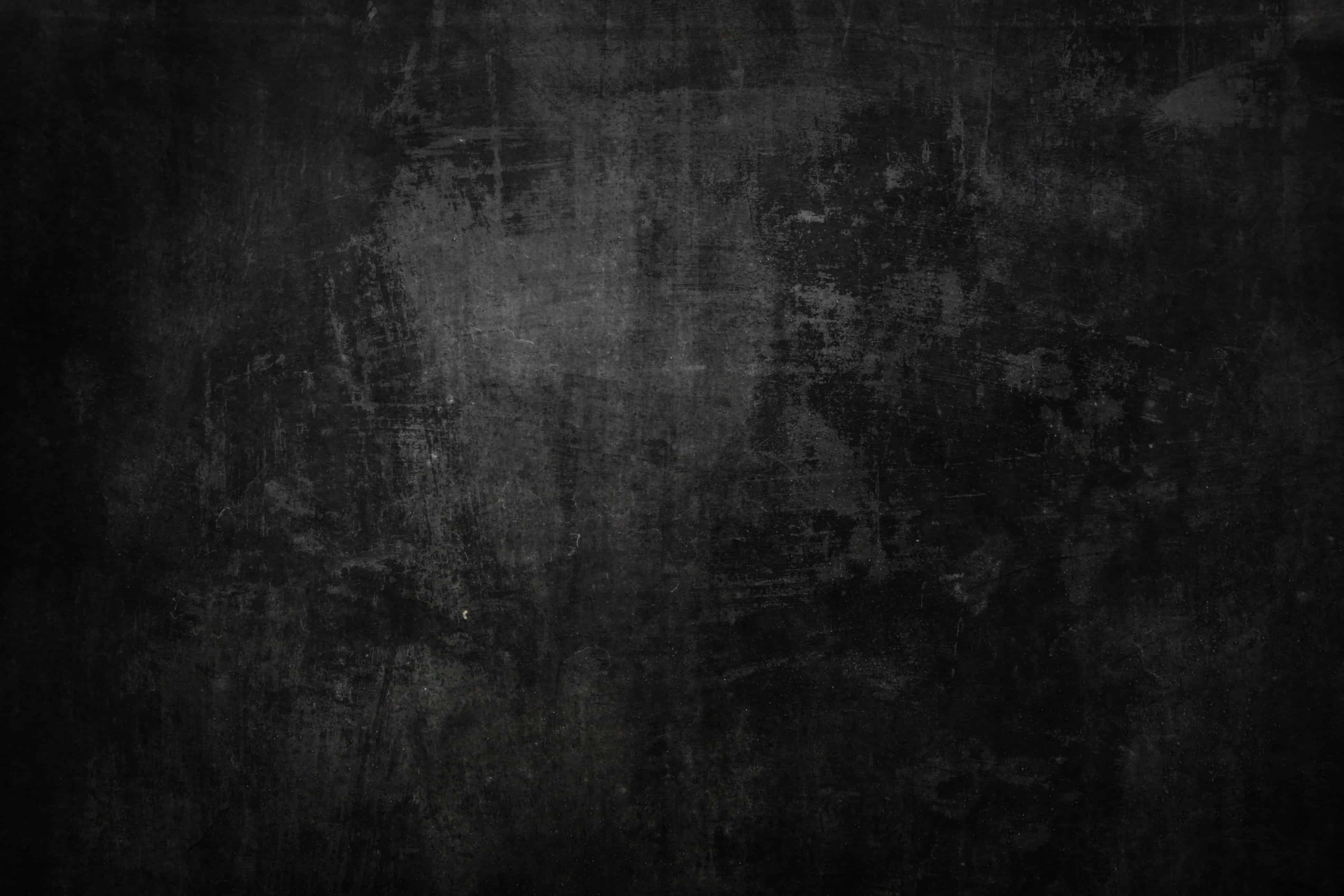 Drogi zakażenia HBV
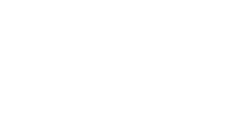 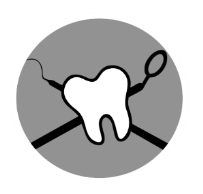 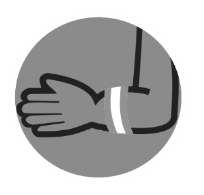 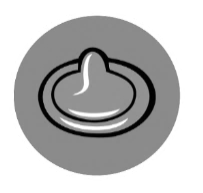 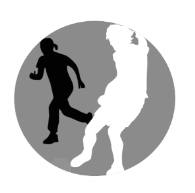 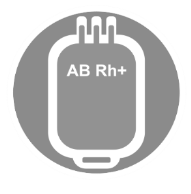 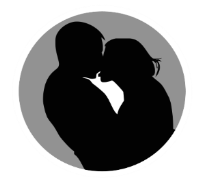 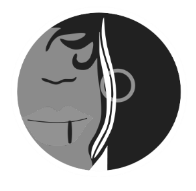 HBV nie ma w kale, moczu, łzach, ślinie i pocie, jednak do zakażenia może dojść nawet w przypadku obecności HBV w materiale niewidocznym dla ludzkiego oka (np. niewidoczna ilość krwi)
W sytuacji naruszenia ciągłości skóry skażonym HBV narzędziem medycznym lub przedmiotem niemedycznym -niewyjałowione igły, strzykawki, jak również instrumenty używane w kosmetyce, gabinetach tatuażu, itp.

W rezultacie używania należących do osoby zakażonej przedmiotów codziennego użytku, potencjalnie mogących naruszyć ciągłość skóry - szczoteczki do zębów, maszynki do golenia, cążek itp..

W trakcie niezabezpieczonych kontaktów seksualnych z zakażonym partnerem . Jedyną skuteczną metodą zmniejszenie ryzyka zakażenie w kontaktach seksualnych jest używanie prezerwatyw. 

Z zakażonej matki na dziecko w czasie ciąży, w trakcie porodu i w okresie karmienia.
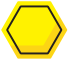 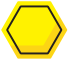 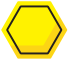 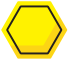 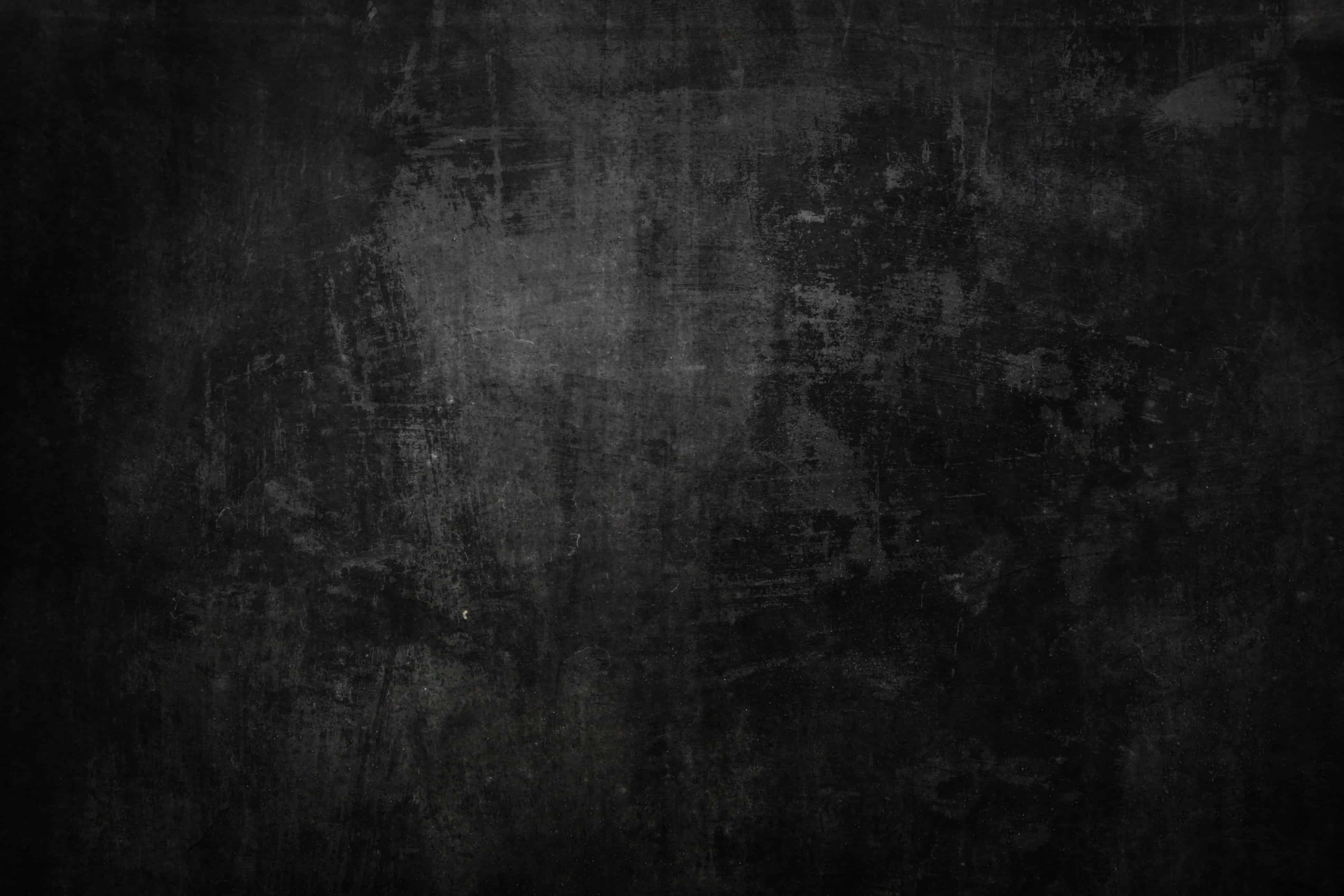 Drogi zakażenia HCV
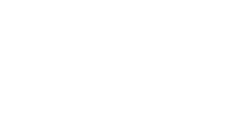 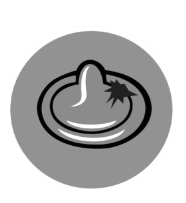 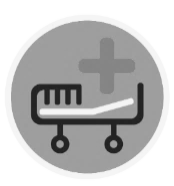 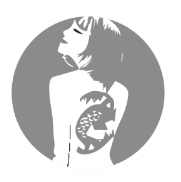 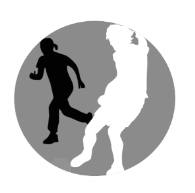 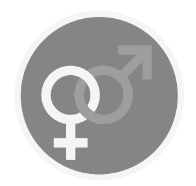 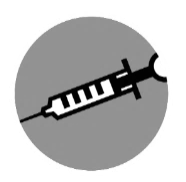 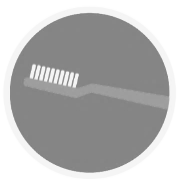 Do zakażenia może dojść podczas każdego uszkodzenia skóry, najczęściej w warunkach szpitalnych (w Polsce jest to ok. 80 proc. zakażeń) oraz podczas zabiegów medycznych, takich jak usuwanie znamion, zastrzyki, pobieranie krwi, zabiegi dentystyczne. 

Duże ryzyko zakażenia dotyczy grupy narkomanów używających wspólnych strzykawek i igieł. 

Na zakażenie wirusem HCV narażone są także osoby korzystające z zabiegów upiększających, w trakcie których może dojść do kontaktu z krwią, takich jak: manicure, pedicure, wykonywanie tatuażu, kolczykowanie. 

Ryzyko zakażenia drogą seksualną oraz z matki na dziecko jest niewielkie – 
nie przekracza kilku procent. Kobieta zakażona HCV może karmić piersią
HCV nie przenosi się poprzez kichanie i kaszel, trzymanie się za rękę, całowanie, używanie tej samej toalety, wanny, prysznica, spożywanie żywności przygotowanej przez osobę zakażoną, przytulanie się, zabawę          z dziećmi czy sport.
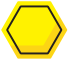 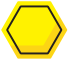 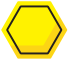 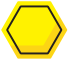 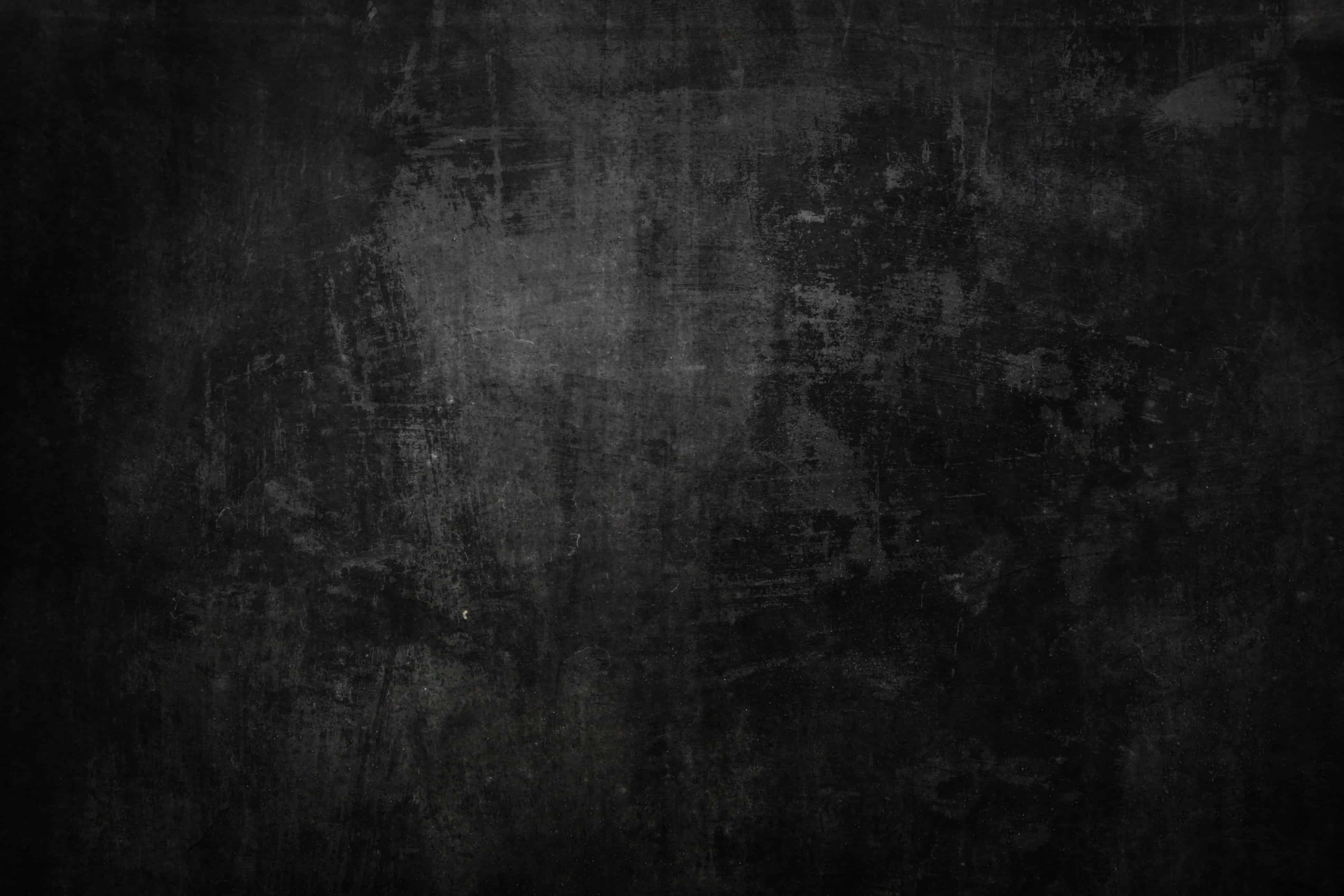 Ten typ tak ma | Objawy zakażenia HAV
Męczliwość, gorączka 
Nudności, wymioty, ból brzucha, 
mięśni i stawów
Brak apetytu
Obserwuje się ściemnienie 
moczu i rozjaśnienie stolca
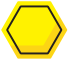 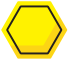 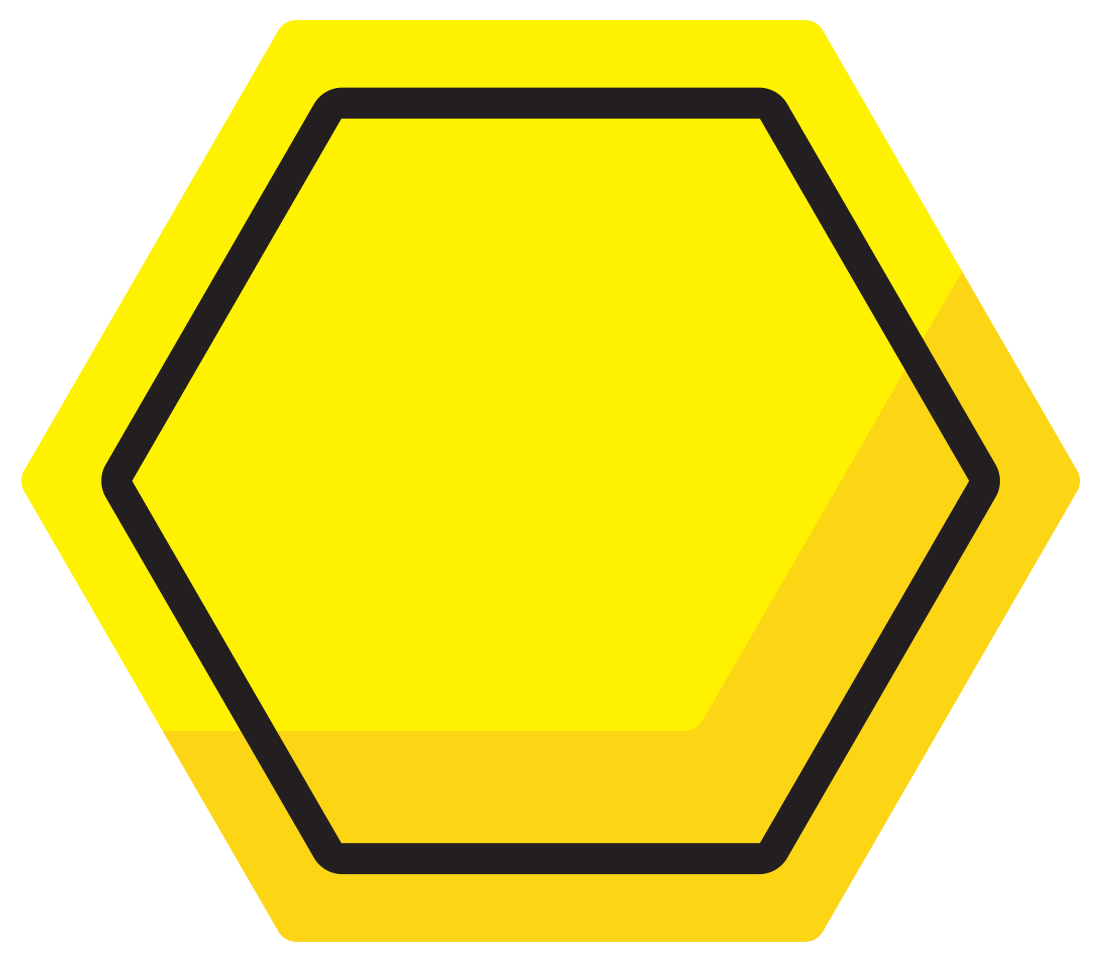 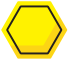 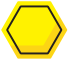 Częstym aczkolwiek stosunkowo późnym objawem jest żółtaczka (zażółcenie skóry, białkówek oczu, błon śluzowych)
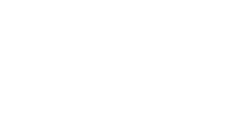 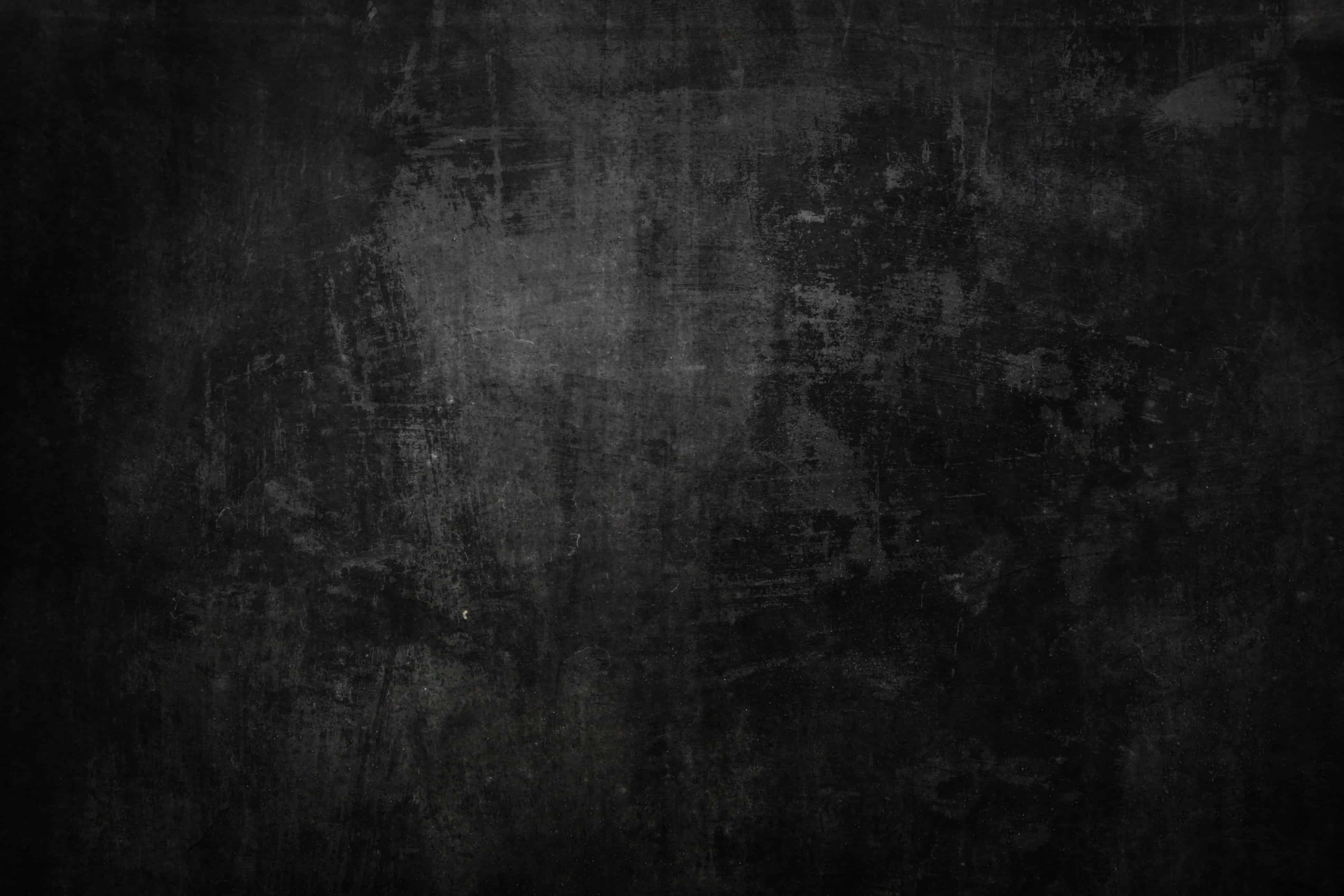 Ten typ tak ma | Objawy zakażenia HBV
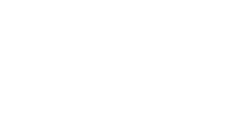 Bóle kostno-stawowo-mięśniowe
Uczucie zmęczenia
Ból w nadbrzuszu
Gorączka
Dolegliwości ze strony przewodu pokarmowego (utrata apetytu, uczucie pełności żołądka, 
odbijanie), nudności
Bywa też, że pierwsze objawy zakażenia 
HBV nie dotyczą wątroby, może to być 
np. kłębuszkowe zapalenie nerek, zapalenie 
stawów czy zmiany skórne. 
Są to tzw. manifestacje pozawątrobowe.
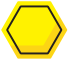 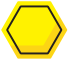 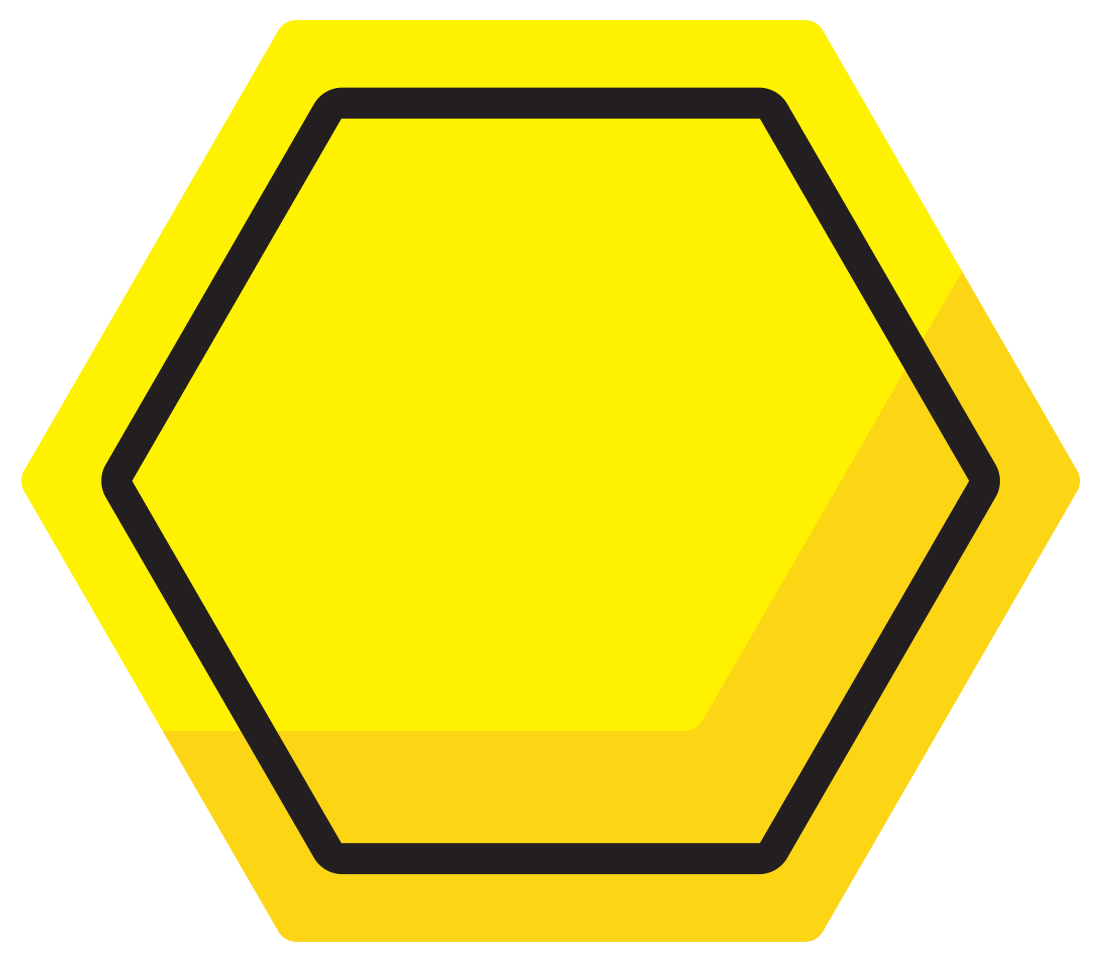 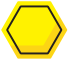 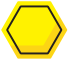 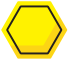 Potwierdzenie 
zakażenia wymaga wykonania badania przesiewowego.
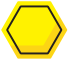 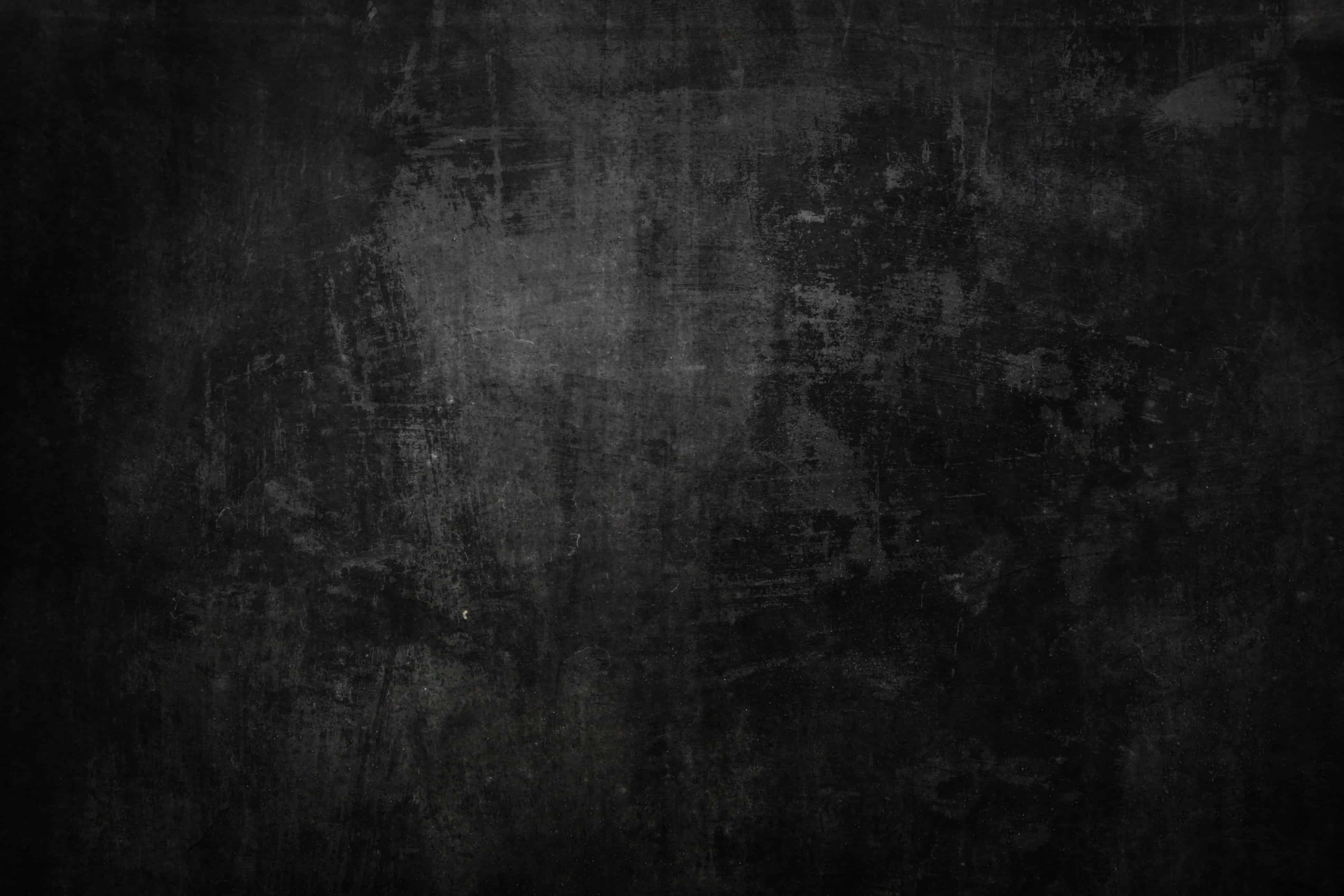 Ten typ tak ma | Objawy zakażenia HCV
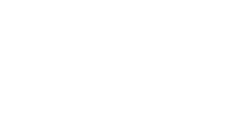 Nudności
Bóle stawów, mięśni
Nieuzasadnione poczucie zmęczenia
Dolegliwości ze strony 
przewodu pokarmowego
HCV może też zakażać inne narządy niż wątroba, w związku z tym pierwszymi objawami choroby mogą być schorzenia hematologiczne  (chłoniaki), dermatologiczne i reumatologiczne 
lub dotyczące układu nerwowego 
(depresja, zaburzenia pamięci itp.)
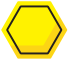 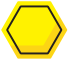 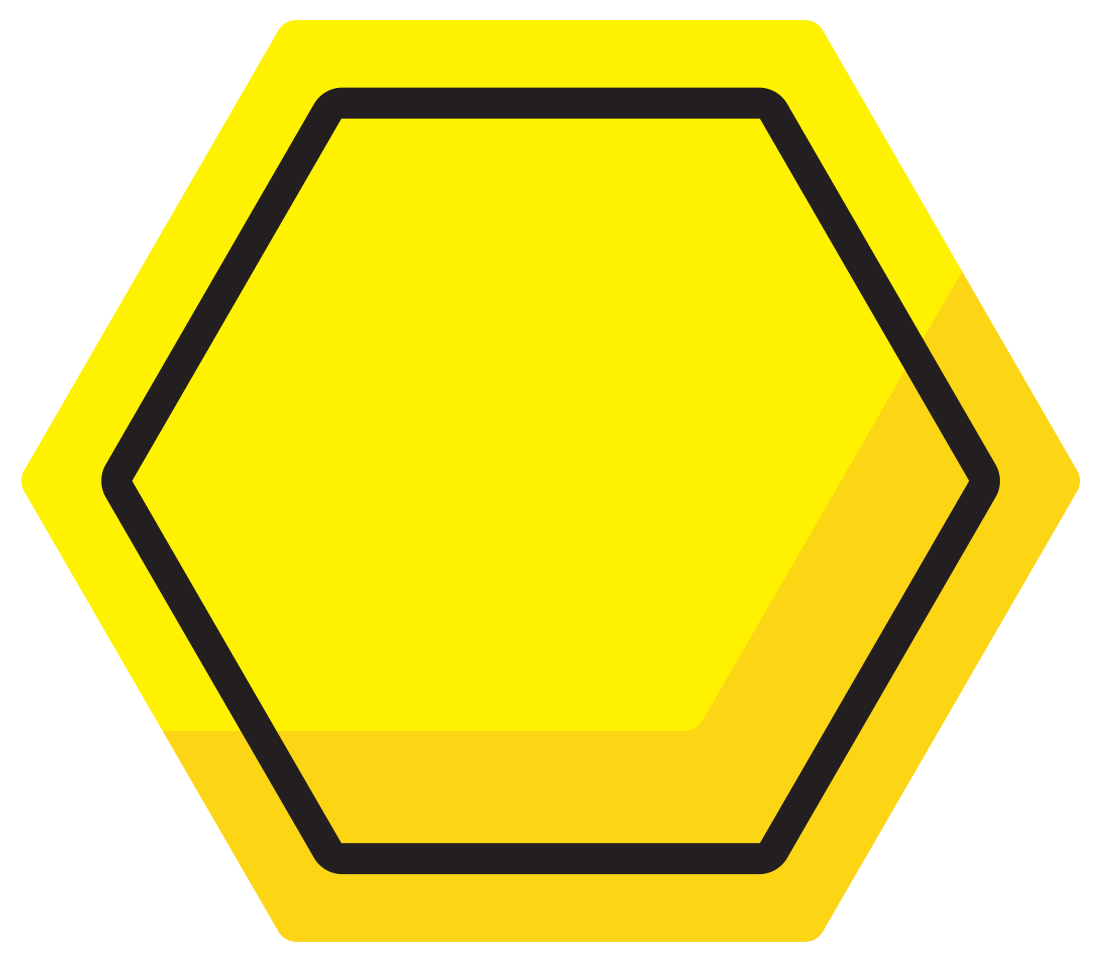 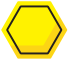 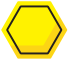 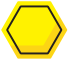 Zakażenie HCV często ma bezobjawowy przebieg, może powodować ostre
i przewlekłe zapalenie wątroby.
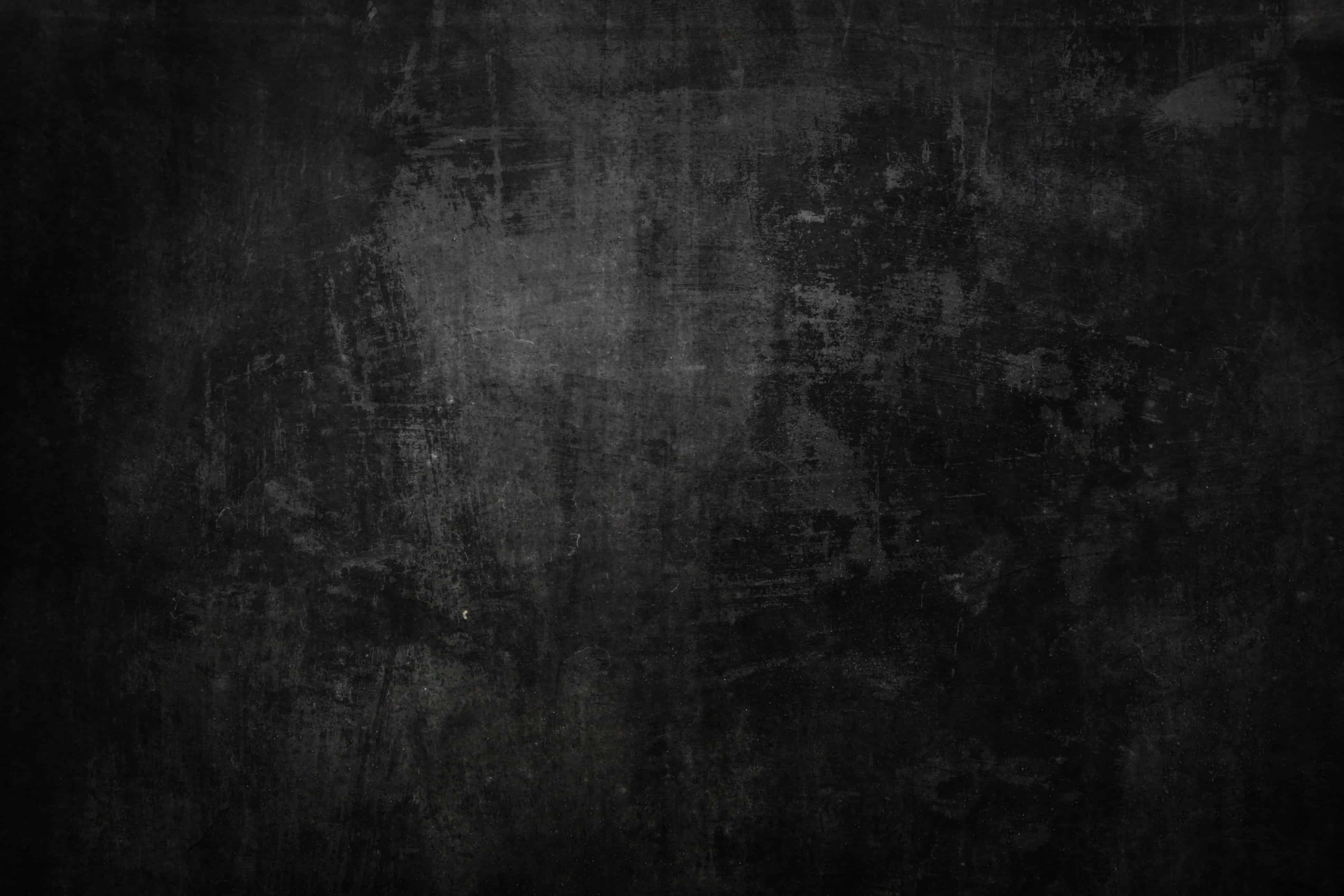 Zapobieganie WZW typu A | metody nieswoiste:
Podstawowe znaczenie ma utrzymywanie wysokiego standardu higieny.
Dostęp do bezpiecznej wody pitnej
Właściwa gospodarka wodno-ściekowa
Właściwa higiena osobista – zwłaszcza częste 
mycie rąk mydłem:
po skorzystaniu z toalety
po zmianie pieluchy lub uprzątnięciu nieczystości
przed przygotowywaniem żywności
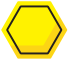 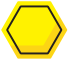 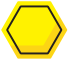 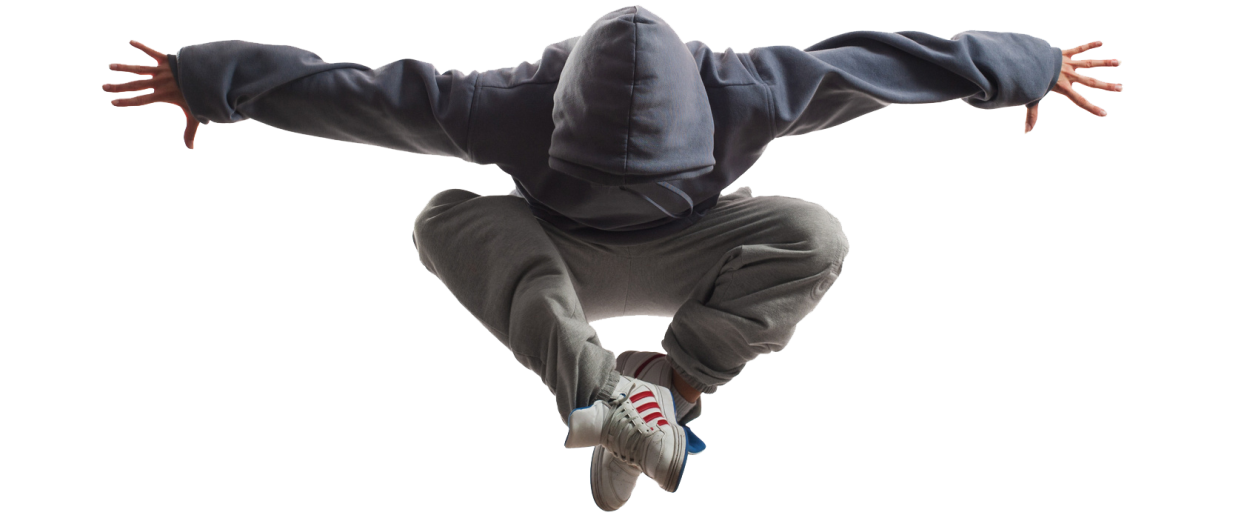 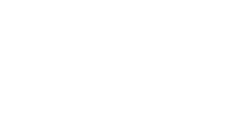 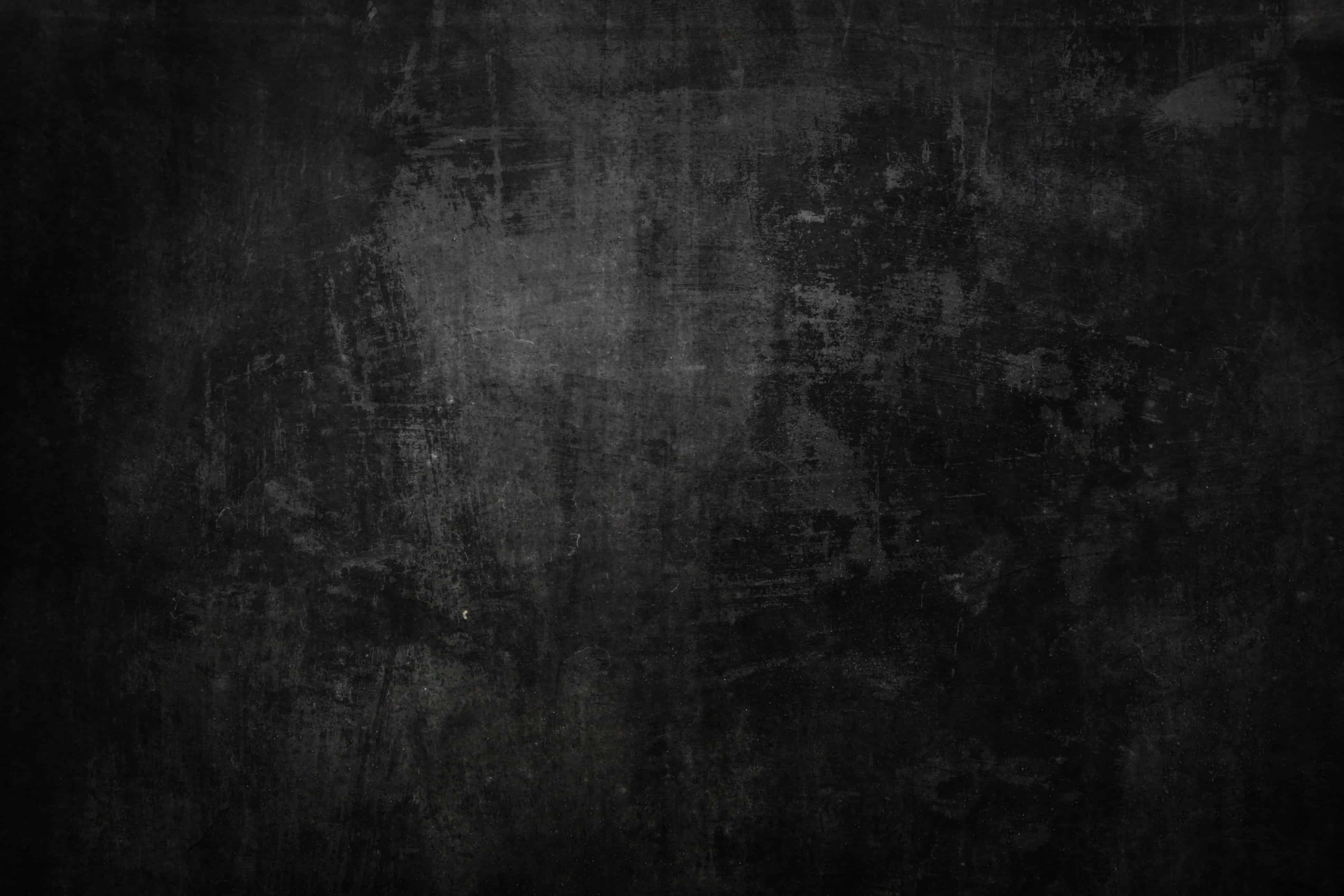 Zapobieganie WZW typu A | metody swoiste:
Dostępna jest skuteczna szczepionka, która zgodnie z obowiązującym Programem Szczepień Ochronnych zalecana jest:
osobom  wyjeżdżającym do krajów  o wysokiej i  pośredniej endemiczności zachorowań na WZW typu A
osobom zatrudnionym przy produkcji i dystrybucji żywności, usuwaniu odpadów komunalnych i płynnych nieczystości oraz przy konserwacji urządzeń służących temu celowi
dzieciom w wieku przedszkolnym, szkolnym oraz młodzieży, które nie chorowały na WZW typu A

Wytworzenie przeciwciał po szczepieniu, występuje u prawie 100% osób zaszczepionych, a odporność po szczepieniu jest wieloletnia.
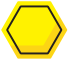 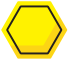 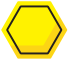 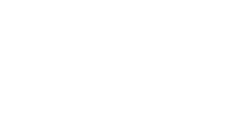 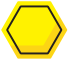 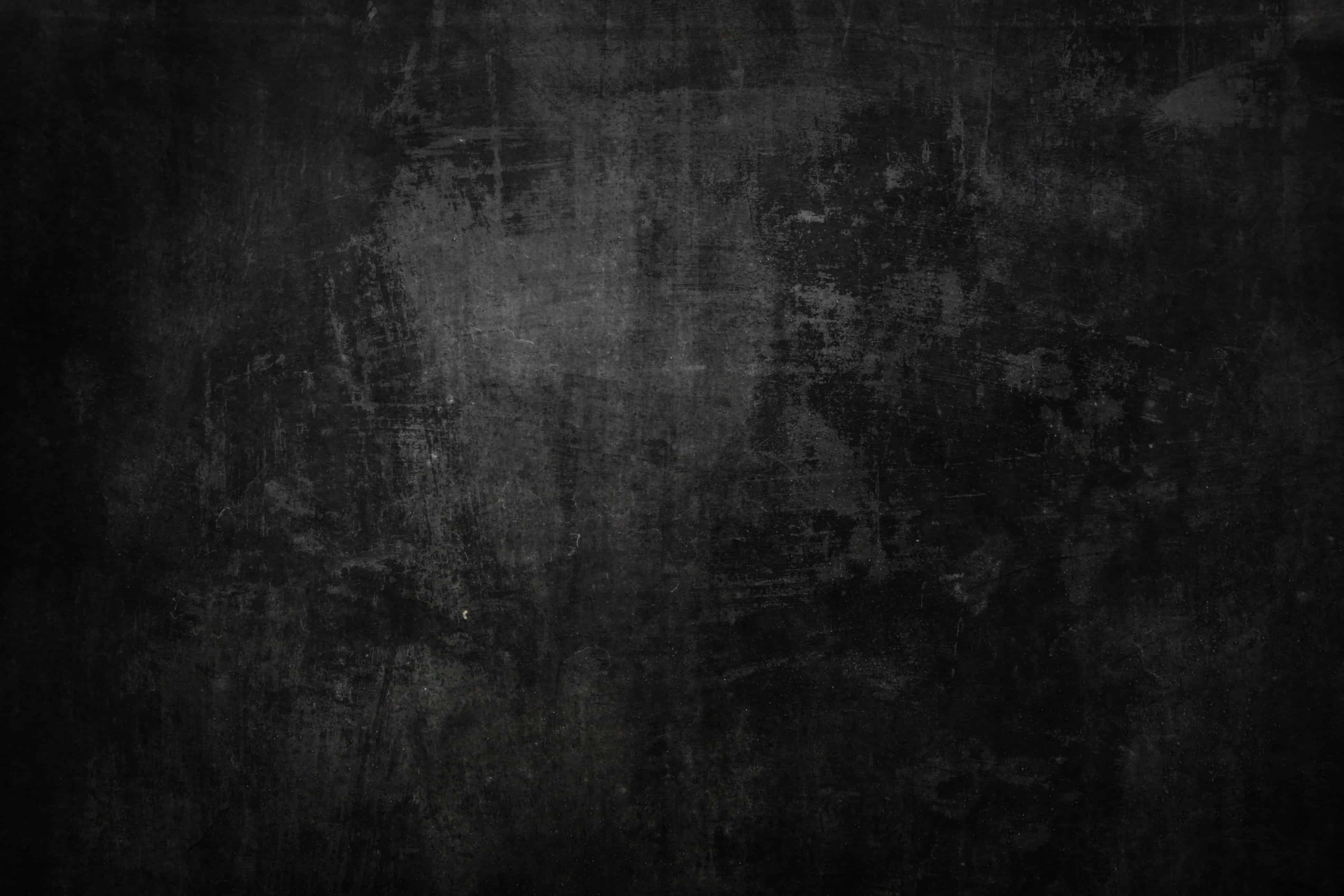 HBV | Szczepienie
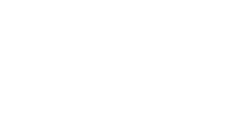 !
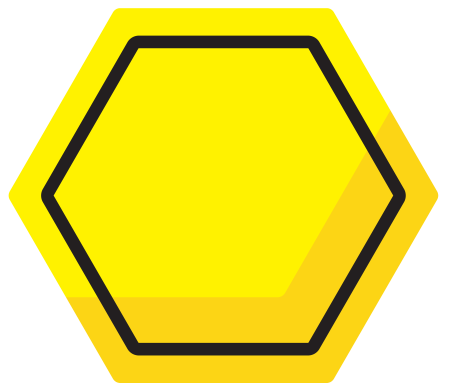 Najlepszym zabezpieczeniem 
przed HBV jest szczepienie.
Osoby, które nie są zaszczepione powinny zrobić to jak najszybciej, a także unikać kontaktu z krwią oraz sytuacji mogących spowodować przeniesienie wirusa.
i
Pierwsze rekomendacje do powszechnych szczepień pojawiły się w 1991 r. 
W Polsce obowiązkowe szczepienia noworodków wprowadzono w 1996 r.
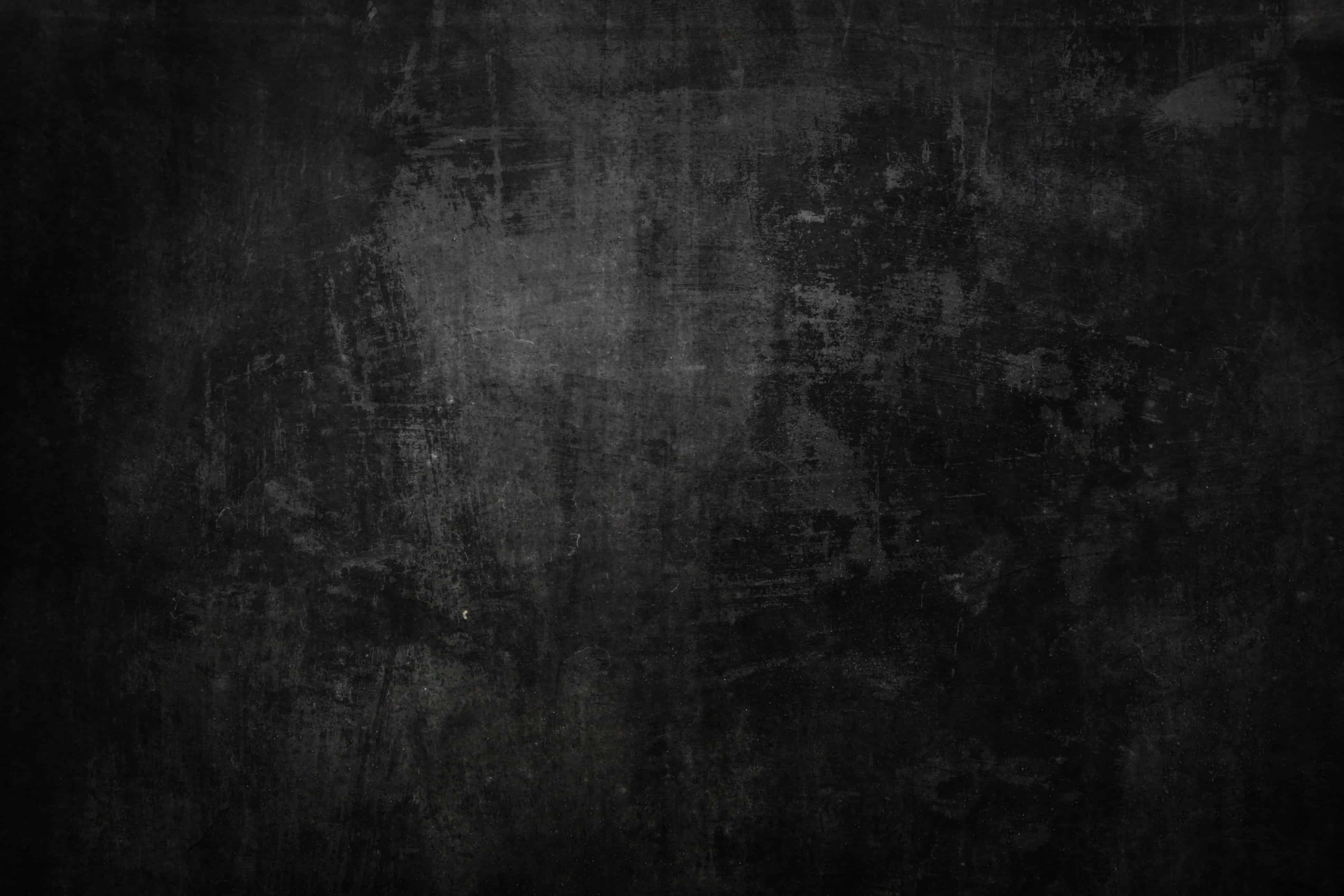 HBV | Szczepienie
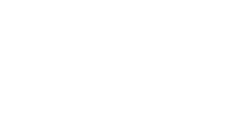 Obecnie, zgodnie z  Programem  Szczepień Ochronnych  zatwierdzonym przez Ministerstwo Zdrowia na rok 2019, obowiązuje poniższy program szczepień przeciwko wirusowemu zapaleniu wątroby typu B:
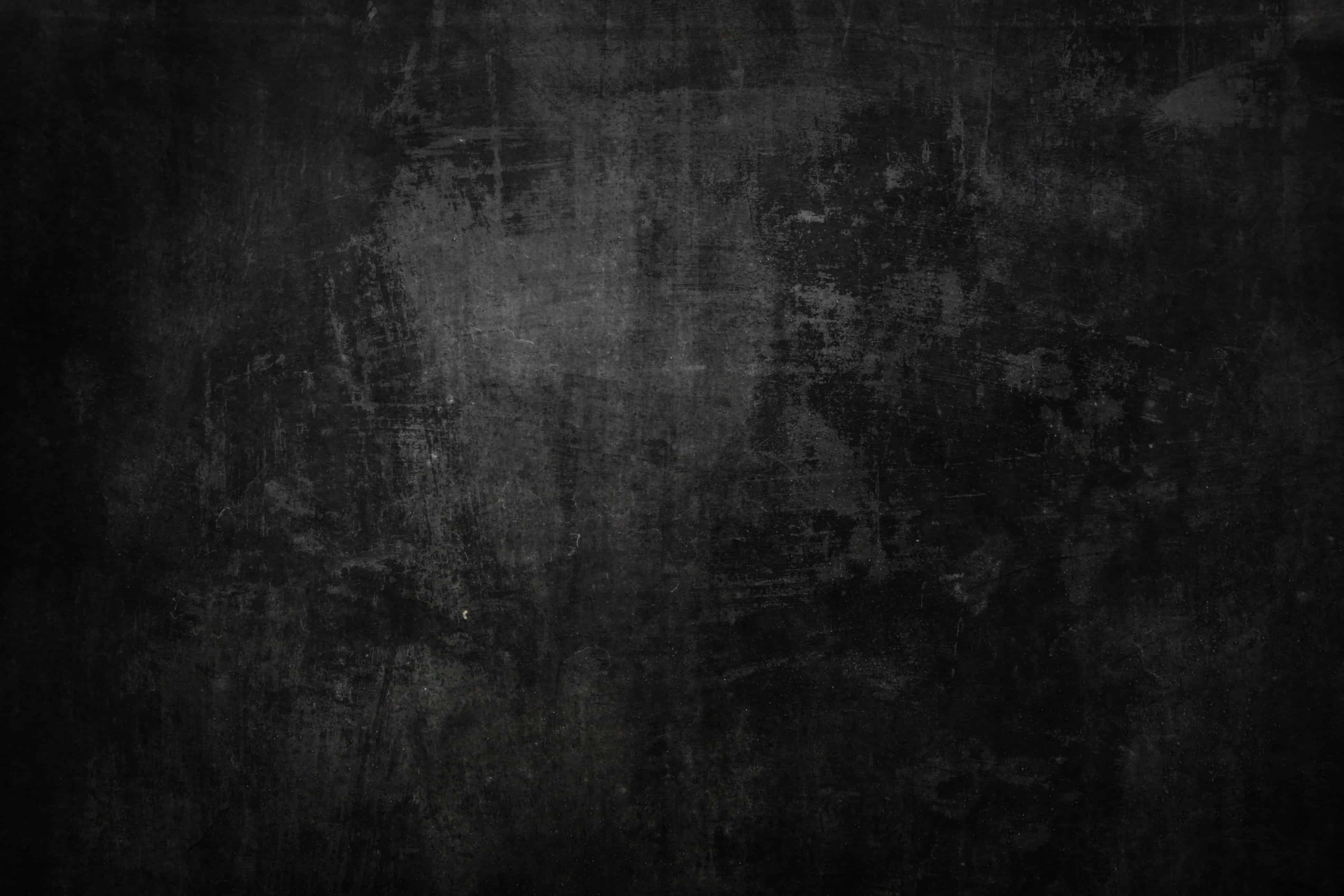 HBV | Szczepienie
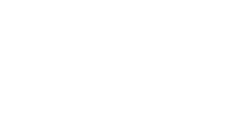 SZCZEPIENIA OBOWIĄZKOWE OSÓB NARAŻONYCH W SPOSÓB SZCZEGÓLNY NA ZAKAŻENIE
 W ZWIĄZKU Z PRZESŁANKAMI  KLINICZNYMI LUB EPIDEMIOLOGICZNYMI DOTYCZĄ :

uczniów szkół medycznych
osób wykonujących zawód medyczny narażonych na zakażenie
osób narażonych na zakażenie w wyniku styczności z osobą zakażoną WZW typu B
osób zakażonych wirusem zapalenia wątroby typu C
osób w fazie zaawansowanej choroby nerek  oraz osób dializowanych


SZCZEPIENIA  ZALECANE SĄ :

osobom, które ze względu na tryb życia lub wykonywane zajęcia są narażone na zakażenia
     związane z uszkodzeniem ciągłości tkanek lub poprzez kontakt seksualny.
przewlekle chorym o wysokim ryzyku zakażenia  :z chorobami przebiegającymi z niedoborem odporności, w tym leczonych immunosupresyjnie, chorym z cukrzycą i niewydolnością nerek
chorym przygotowywanym do zabiegów operacyjnych
dzieciom i młodzieży, nieobjętym dotąd szczepieniami obowiązkowymi;
osobom dorosłym, zwłaszcza w wieku starszym
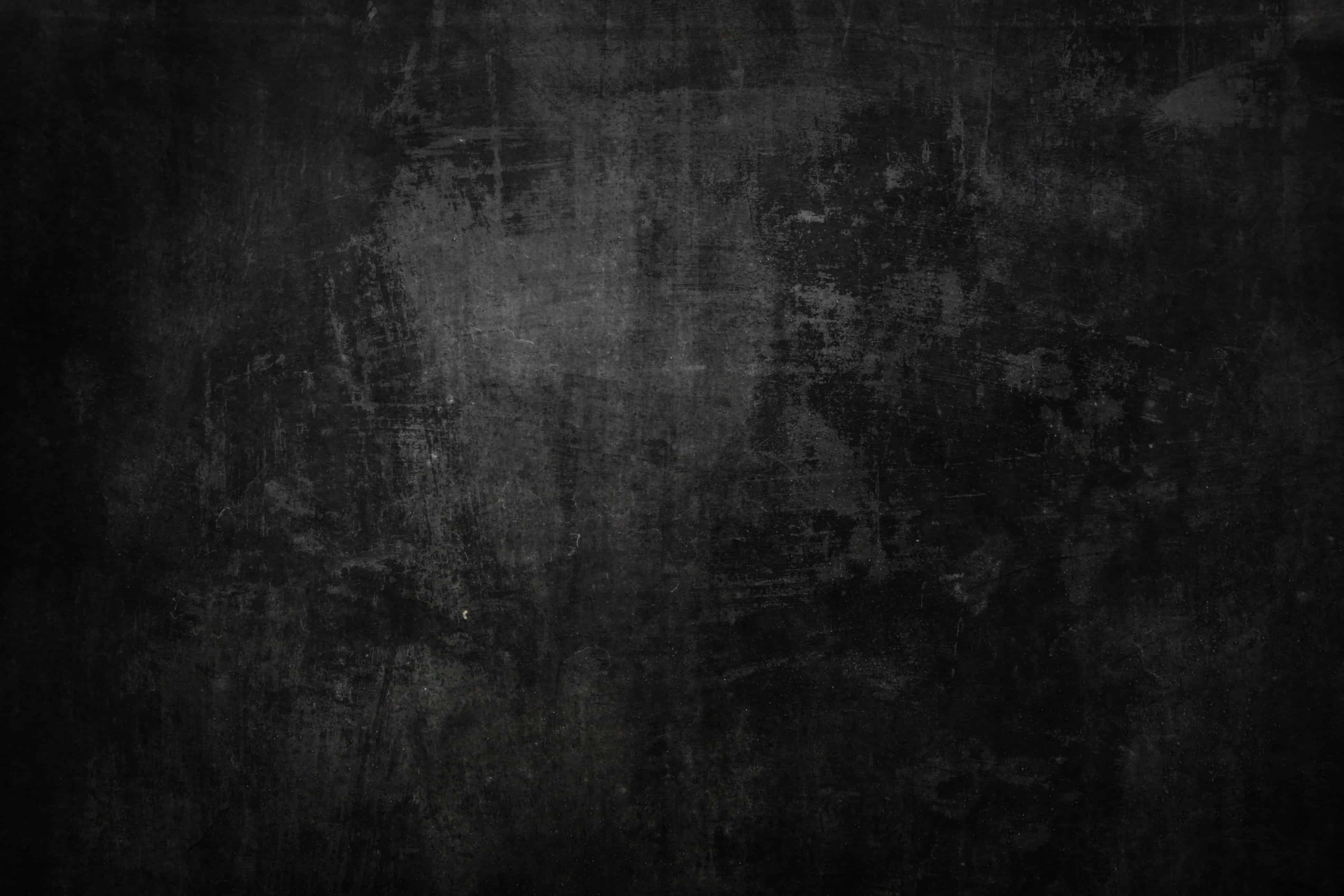 Zapobieganie WZW typu C
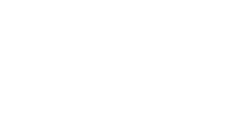 Należy zwracać szczególną uwagę na przestrzeganie w placówkach medycznych i pozamedycznych (gabinetach kosmetycznych, salonach tatuażu) procedur zapobiegających zakażeniom, używanie jałowego sprzętu jednorazowego użytku 

Szybkie wykrywanie i skuteczne leczenie osób zakażonych zapobiega zakażaniu kolejnych osób
i jest również uznawane za formę profilaktyki.

W przypadku grupy osób przyjmujących narkotyki, ograniczenie szerzenia się HCV można uzyskać poprzez zmniejszenie częstości przyjmowania narkotyku we wstrzyknięciach, stosowanie jałowego, jednorazowego sprzętu do wstrzyknięć (nie dzielenie się nim) i leczenie osób już zakażonych.
Obecnie nie istnieje szczepionka przeciwko wirusowemu zapaleniu wątroby typu C. 
Prace nadal trwają…
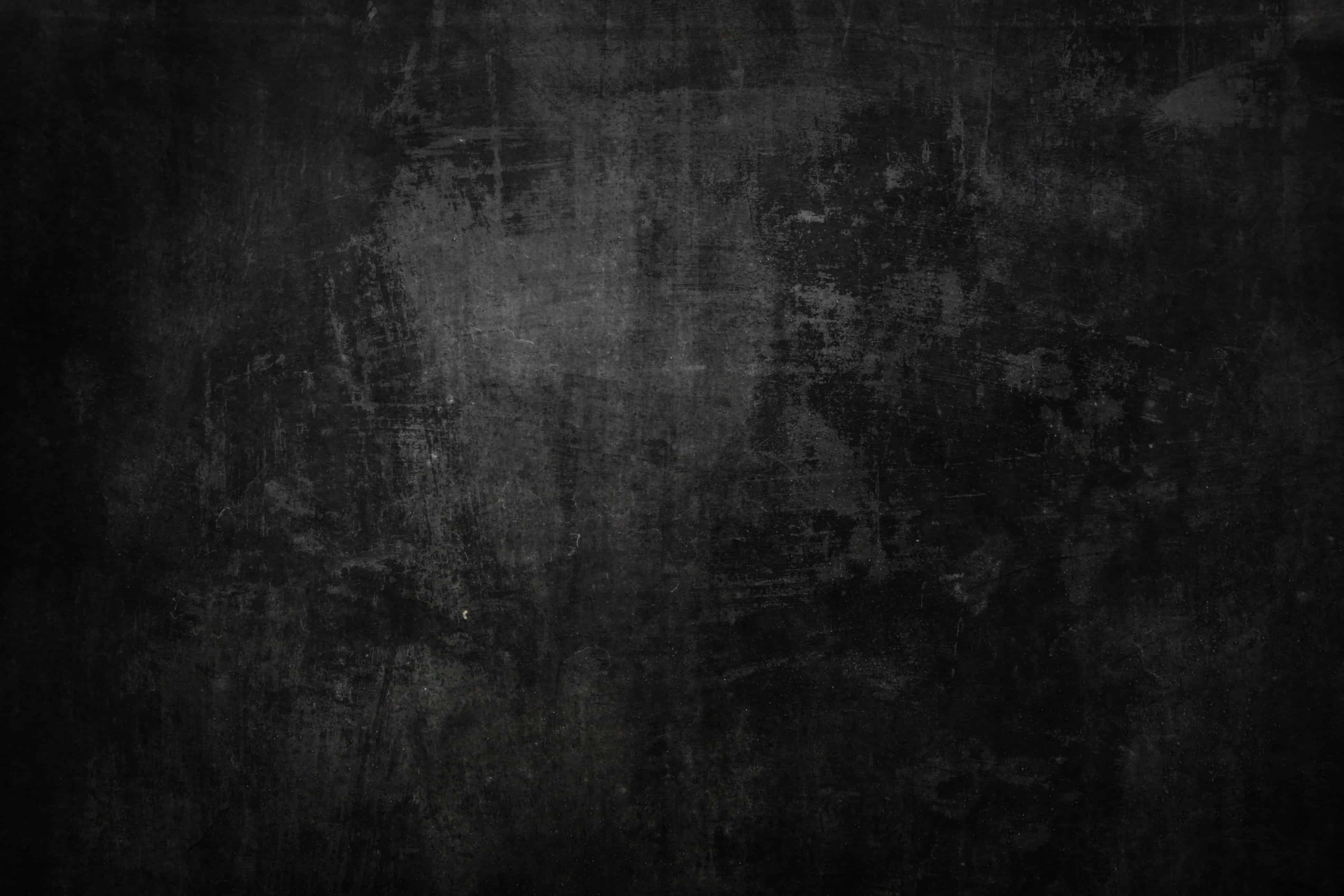 Leczenie przewlekłego WZW typu A
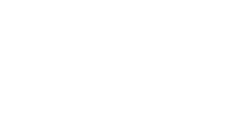 W przypadkach  o cięższym przebiegu lub przy powikłaniach konieczna jest hospitalizacja. 
W sytuacji kontaktu z zakażonym HAV – u osoby, która wcześniej nie chorowała lub nie była szczepiona możliwe jest zastosowanie szczepienia w celu uniknięcia lub zmniejszenia nasilenia choroby (tzw. profilaktyka poekspozycyjna)
Nie ma swoistego leczenia przeciw-wirusowego. Stosuje się leczenie objawowe.
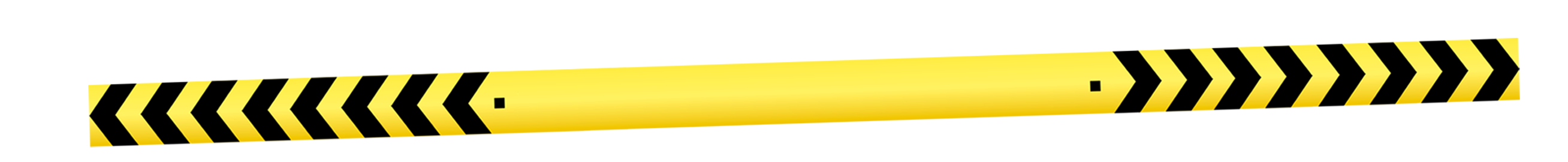 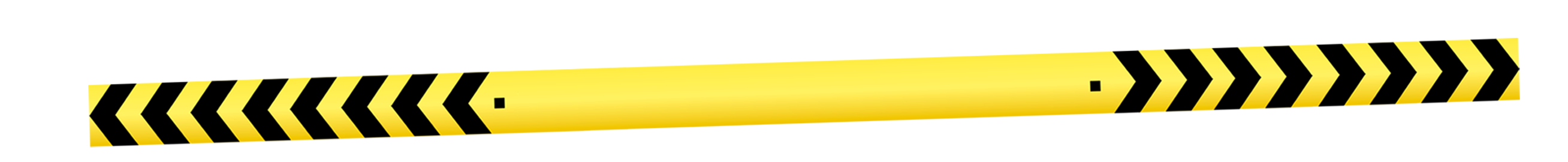 PODSTĘPNE WZW     PODSTĘPNE WZW
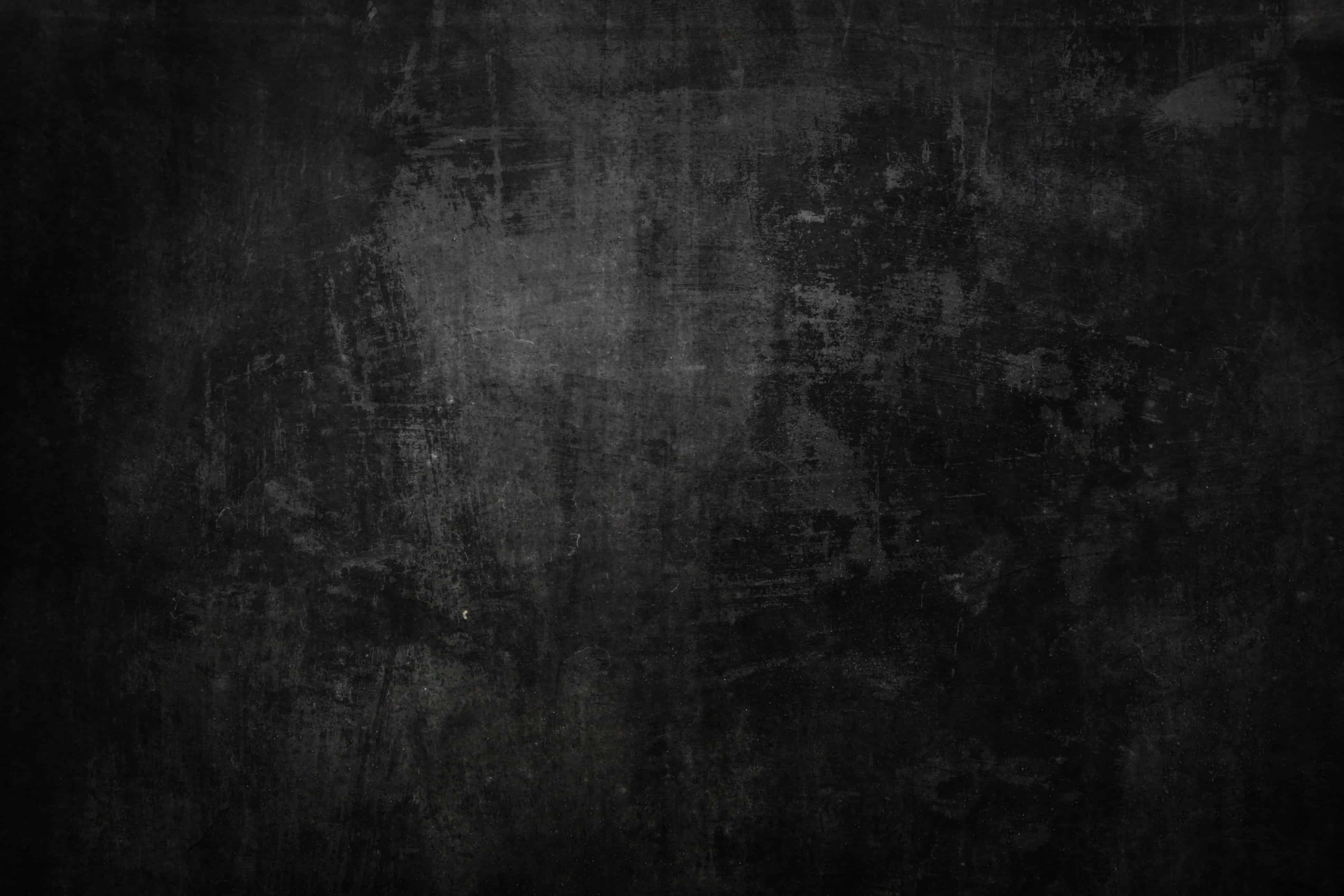 Leczenie przewlekłego WZW typu B
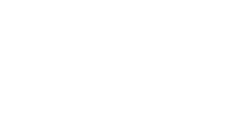 Niestety medycyna nie dysponuje jeszcze preparatami, które pozwalają całkowicie wyleczyć przewlekłe WZW typu B.
Są jednak leki, które pozwalają skutecznie kontrolować  zakażenie, ograniczając ilość
wirusa HBV do poziomu niewykrywalnego w testach krwi i w ten sposób zapobiegając rozwojowi poważnych konsekwencji zakażenia takich jak marskość czy rak wątroby.
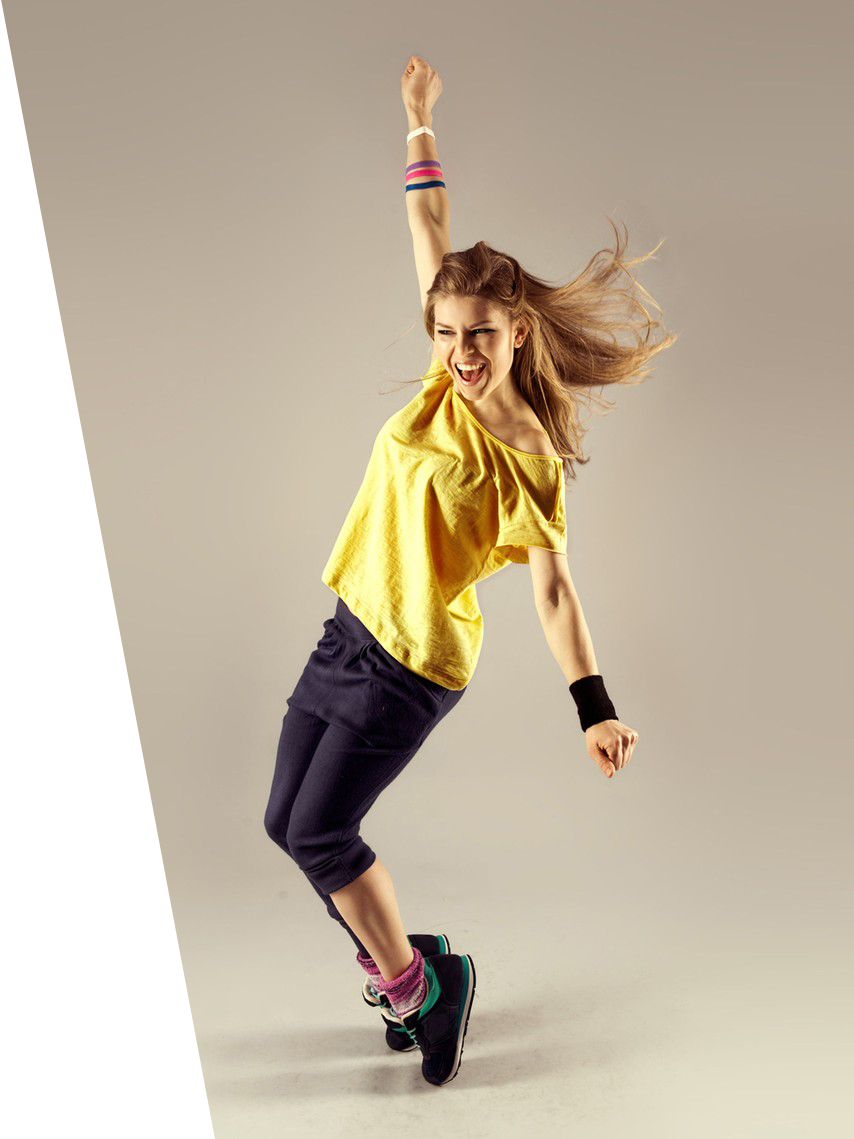 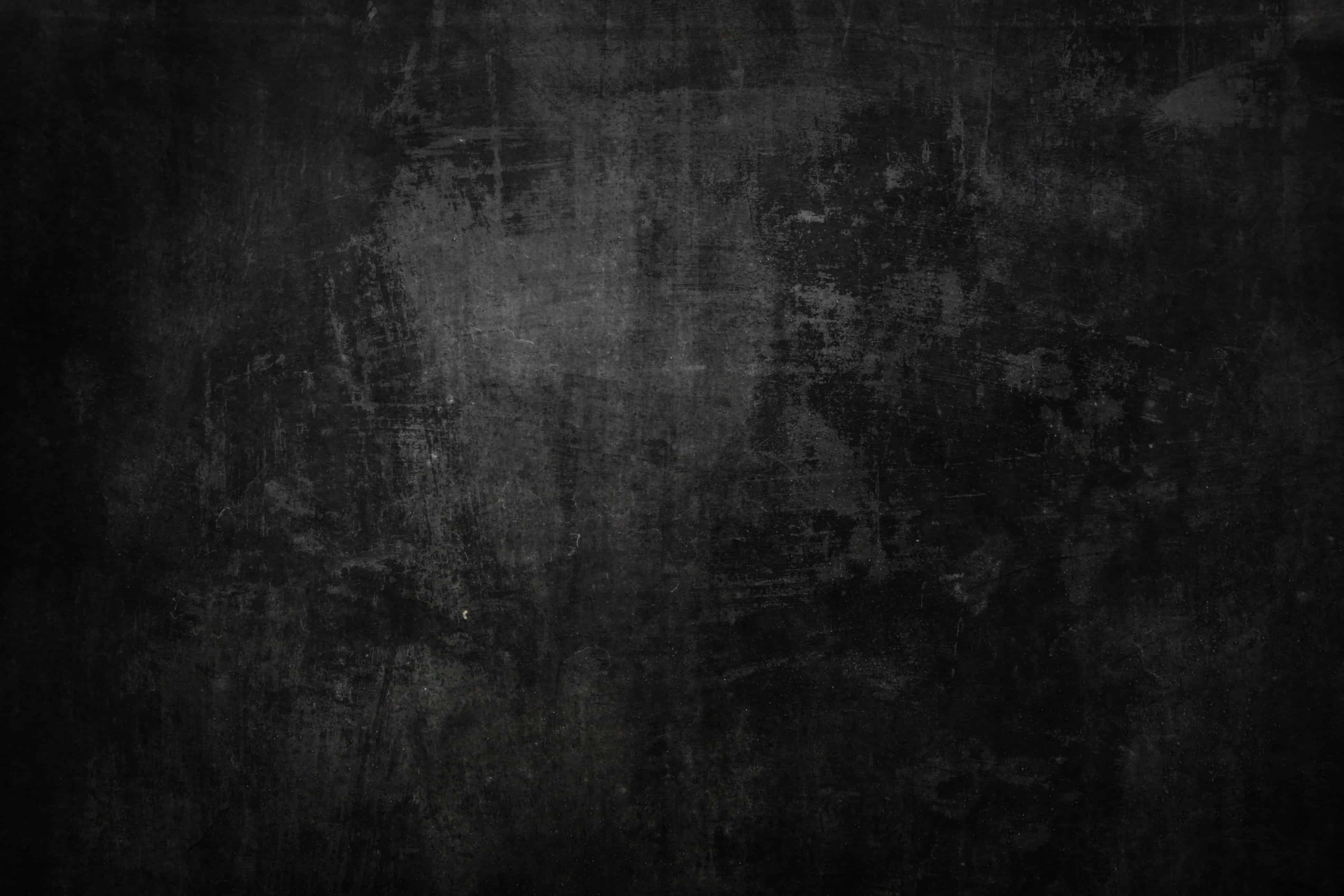 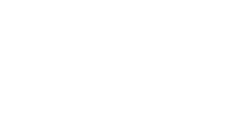 Leczenie przewlekłego 
WZW typu C
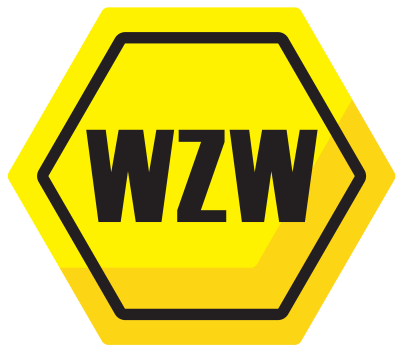 Wirusowe zapalenie wątroby typu C można już skutecznie wyleczyć. Szanse na pełne wyleczenie przy wykorzystaniu najnowszych leków, sięgają nawet blisko 100%.
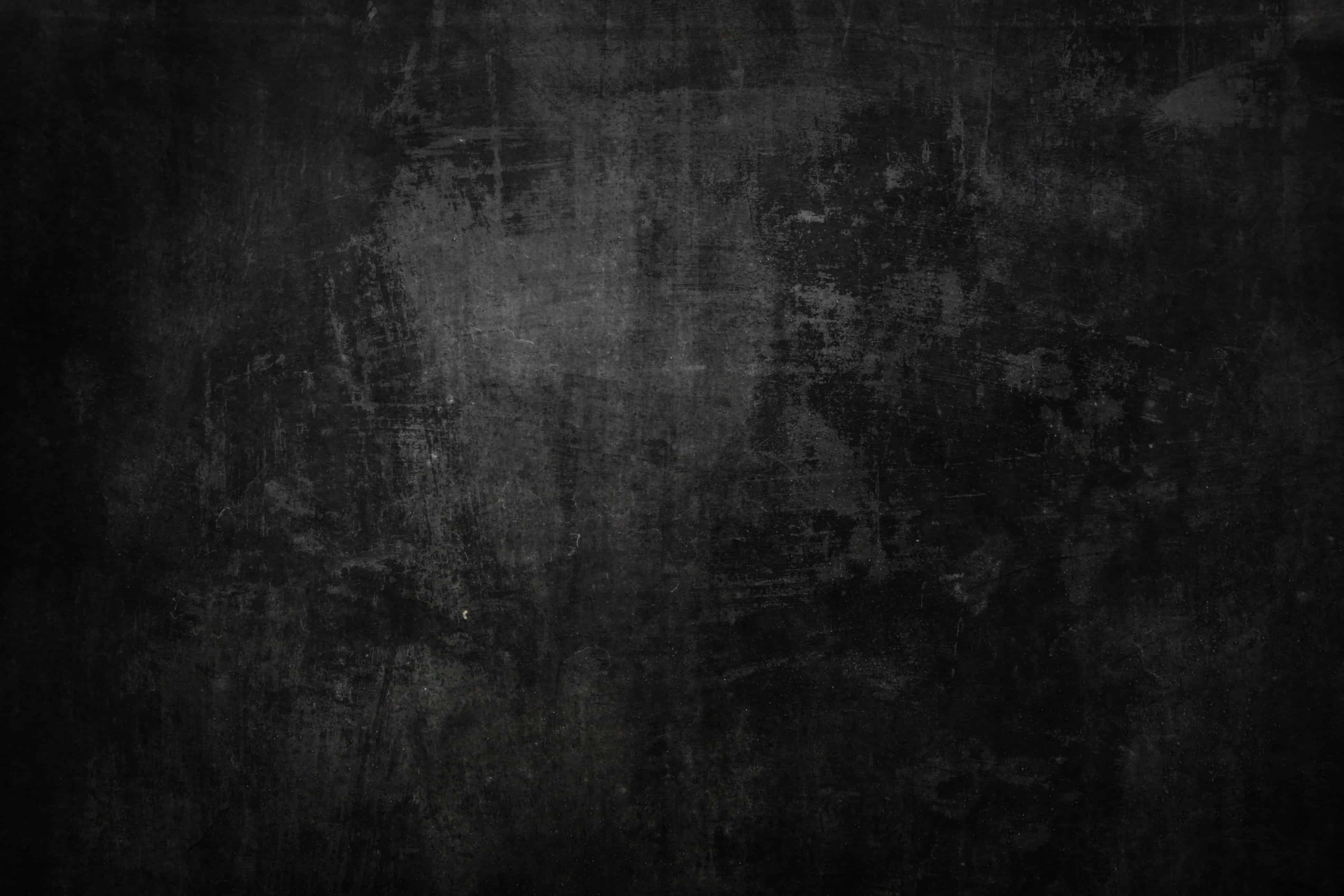 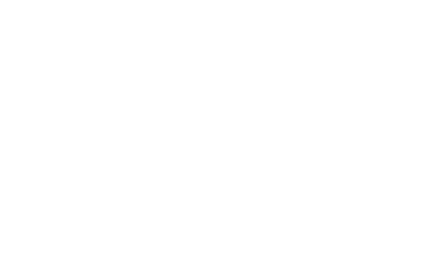 Program edukacyjny „Podstępne WZW” realizowany jest przez Fundację Gwiazda Nadziei 
w partnerstwie z Wojewódzkimi i Powiatowymi Stacjami Sanitarno-Epidemiologicznymi pod honorowym patronatem 
Głównego Inspektora Sanitarnego oraz Polskiego Towarzystwa Hepatologicznego
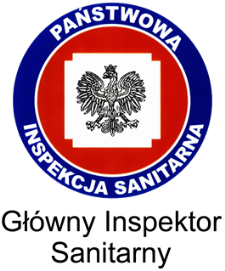 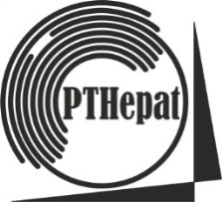 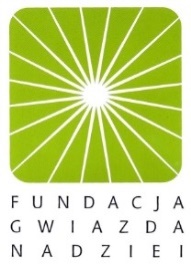 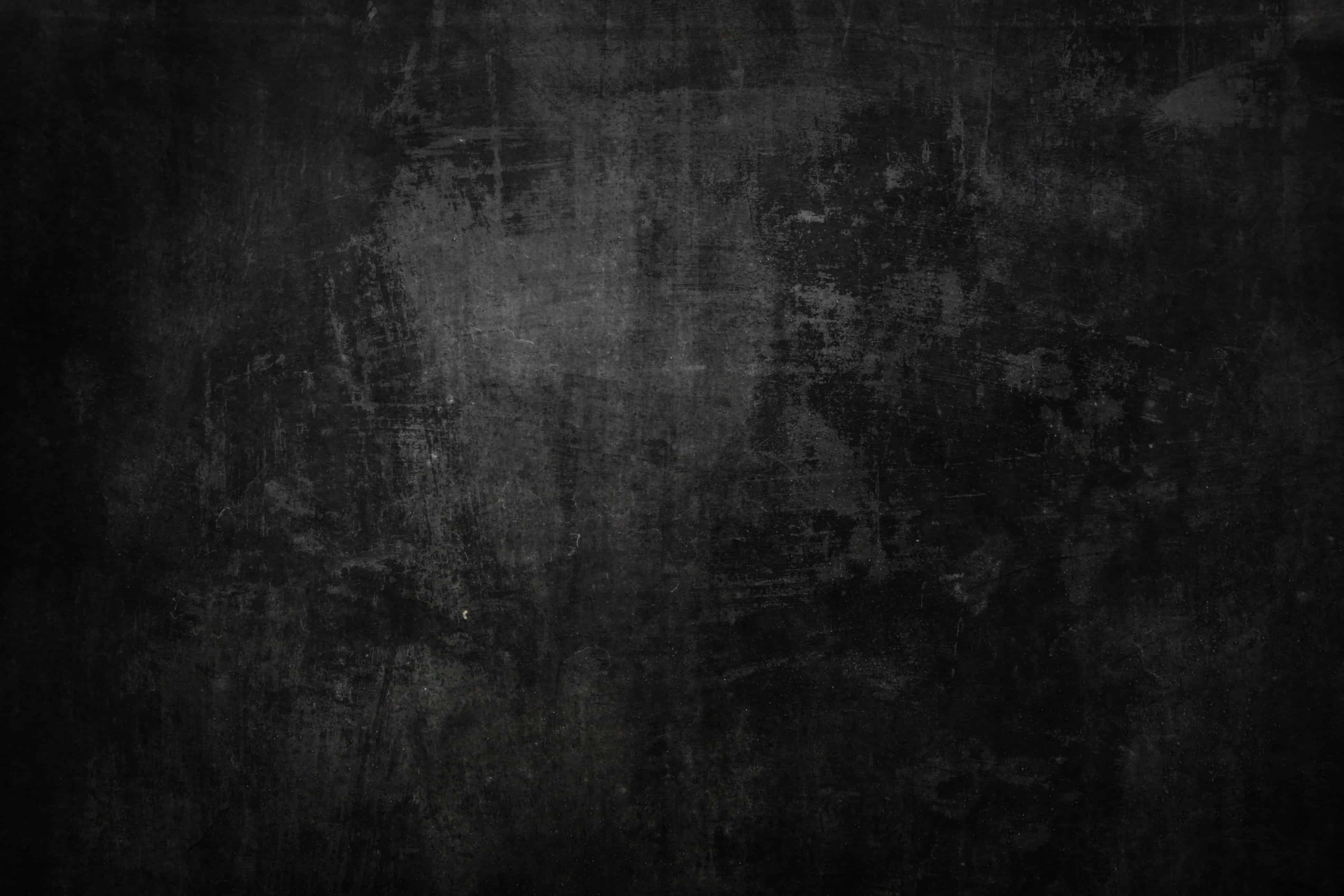 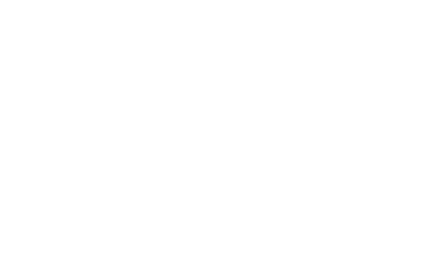 Program edukacyjny „Podstępne WZW” współfinansowany jest ze środków pochodzących z 1% podatku dochodowego od osób fizycznych przekazywanych Fundacji „Gwiazda Nadziei”
Partner wspierający
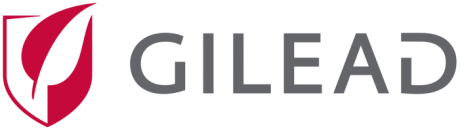